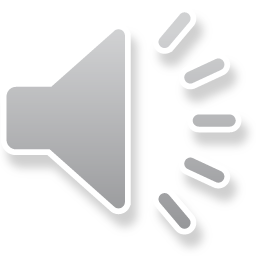 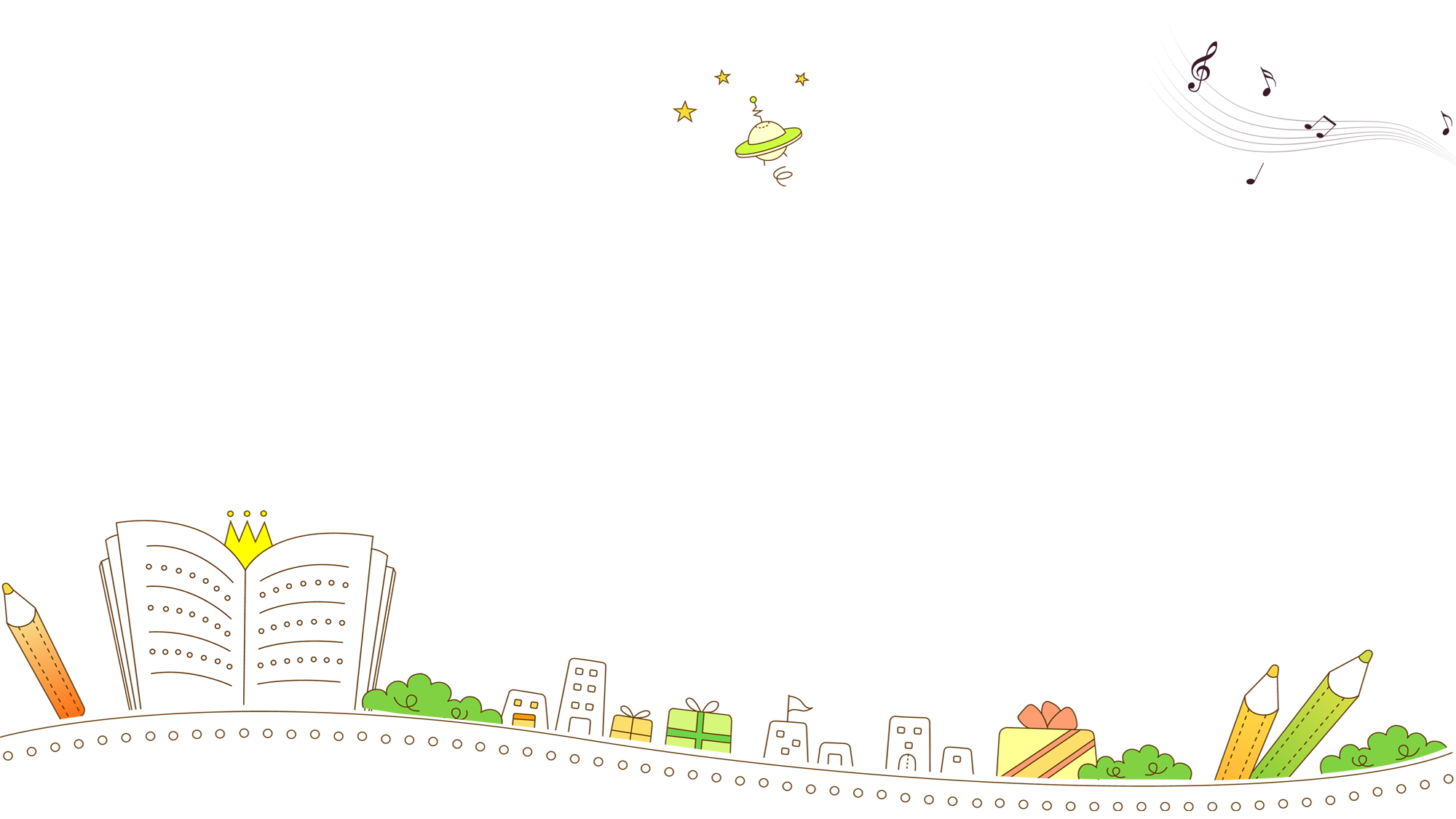 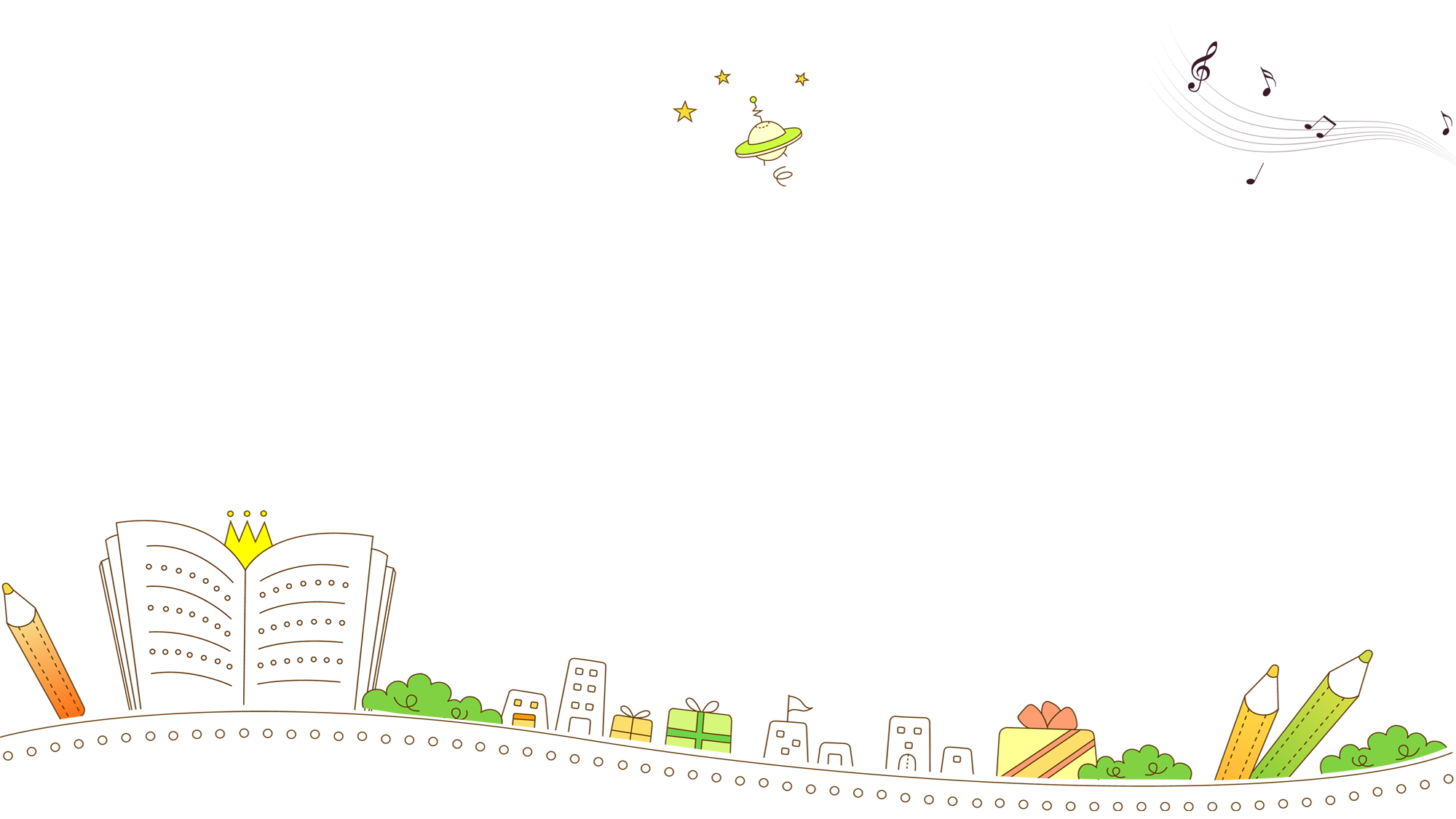 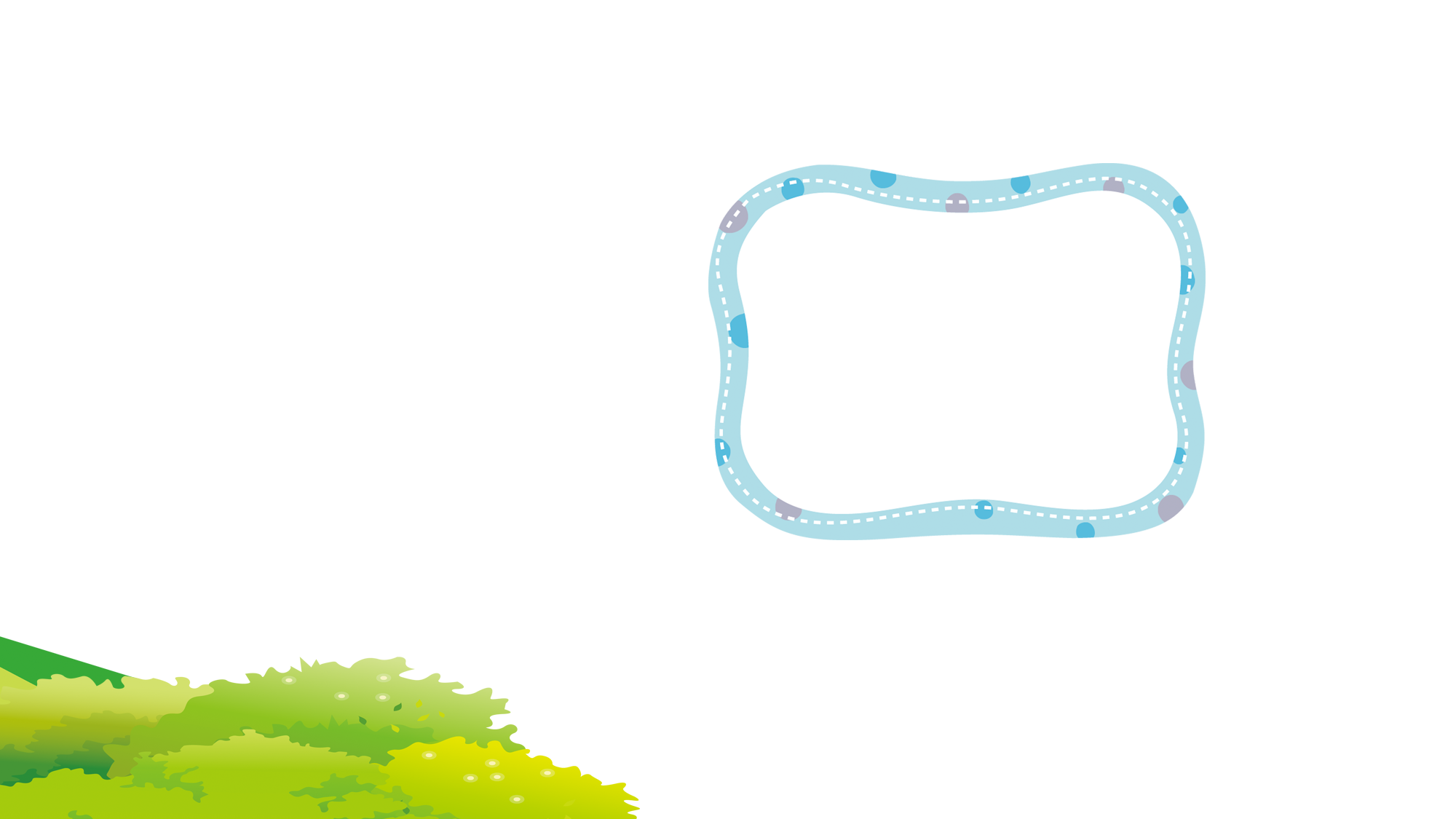 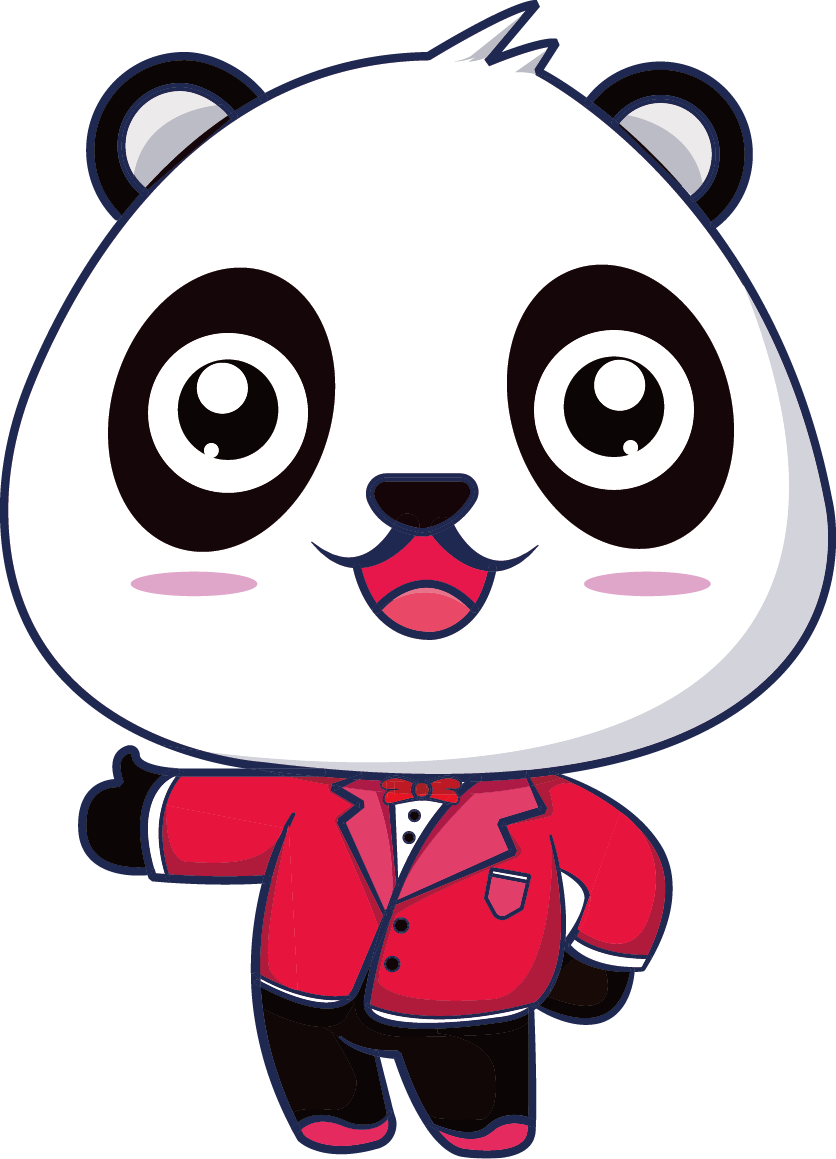 REVIEW 1
Lesson 1: Language
Teacher: Tran Thi Thu Thao
Nam Hung Secondary School
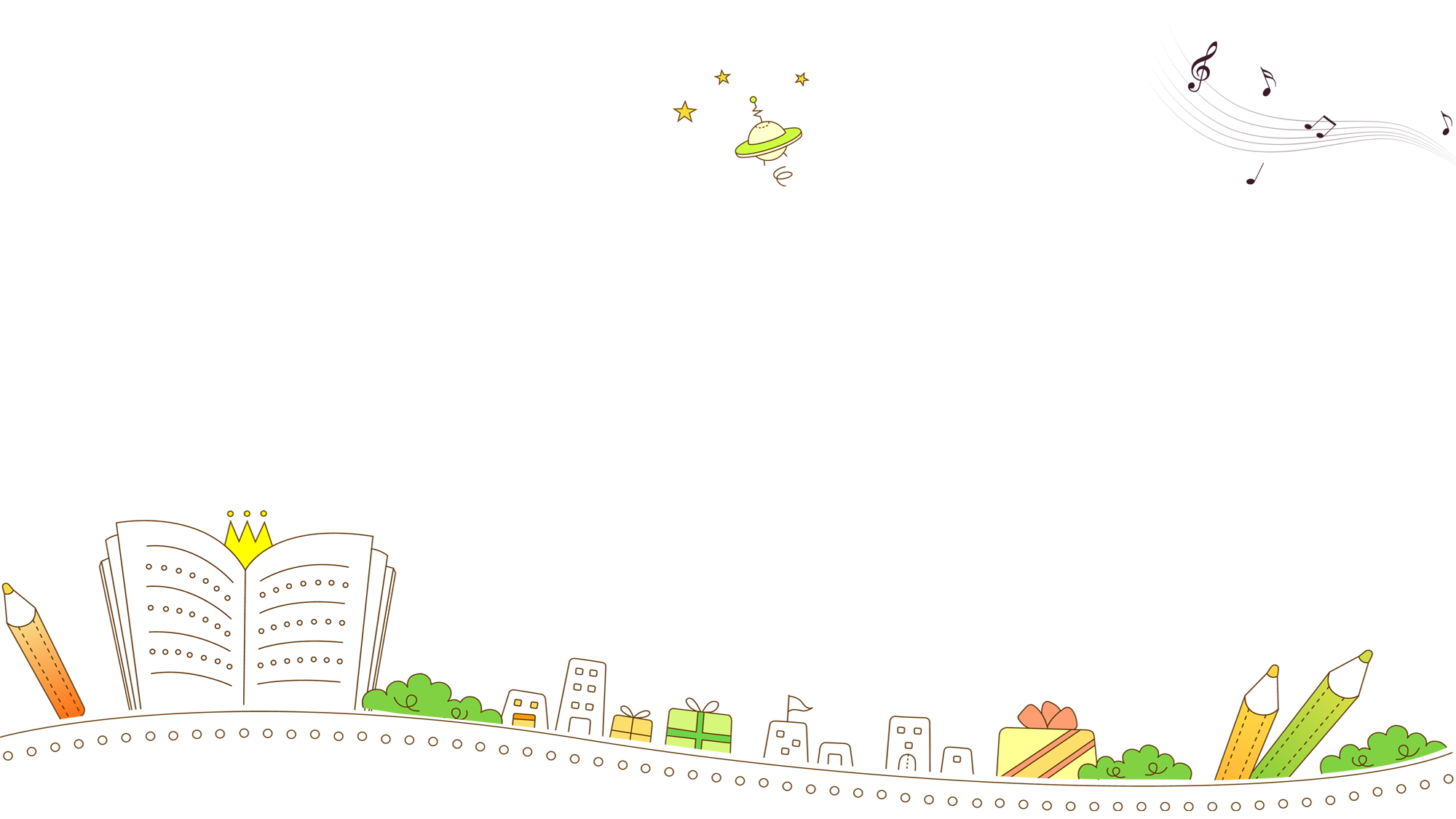 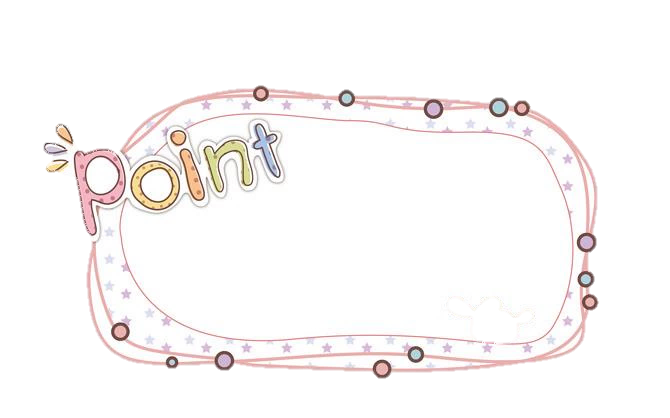 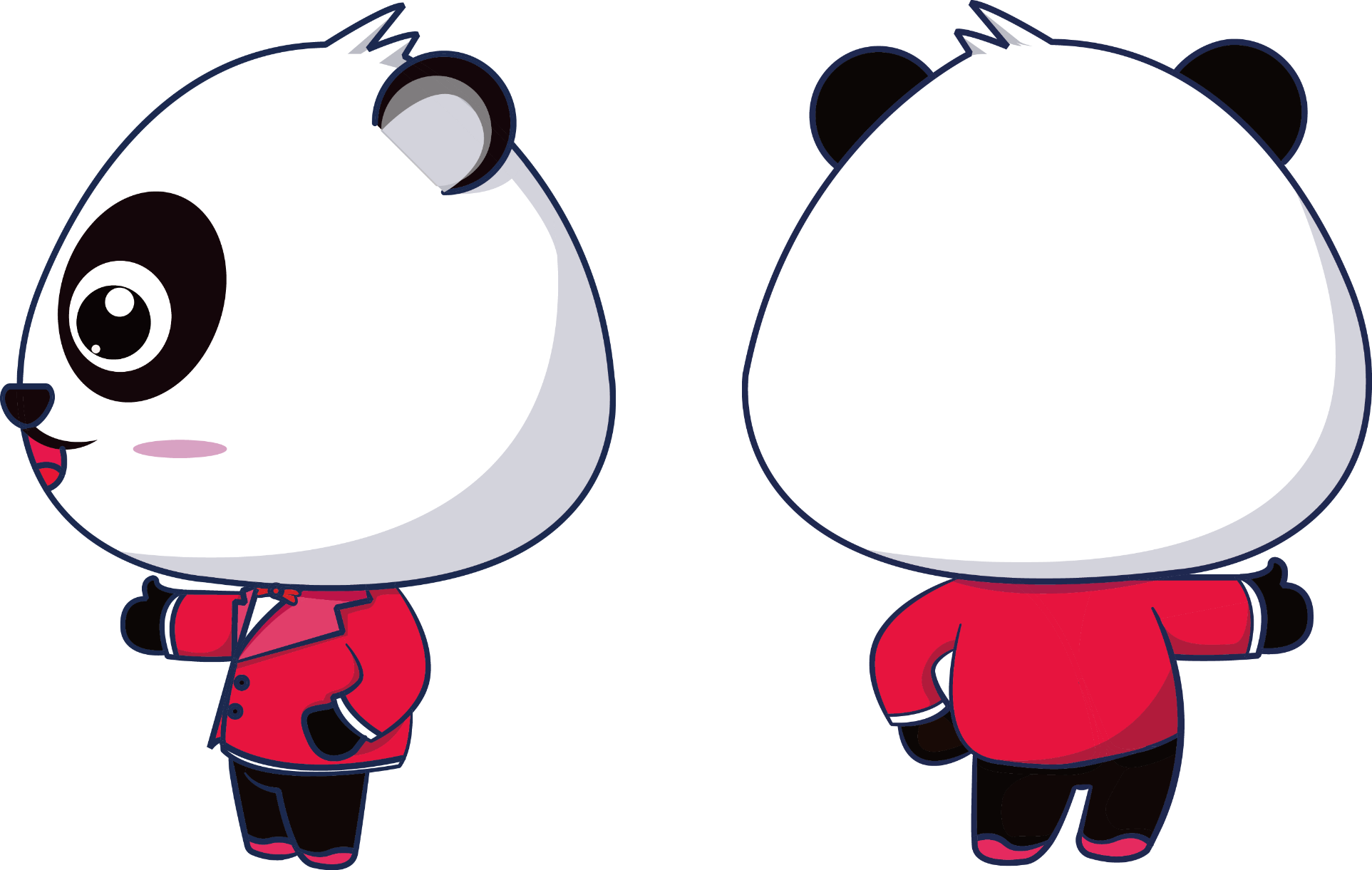 WARM-UP
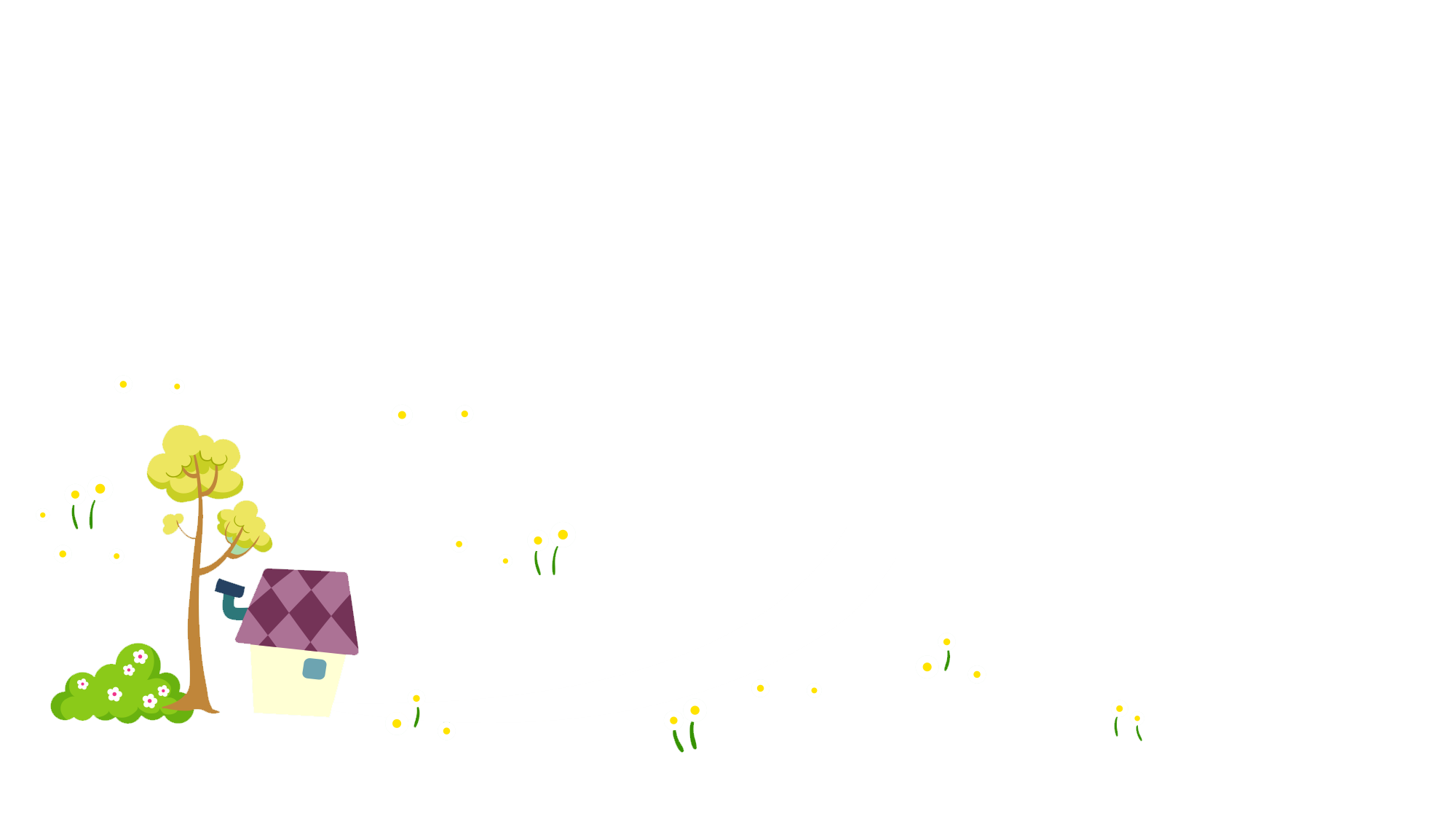 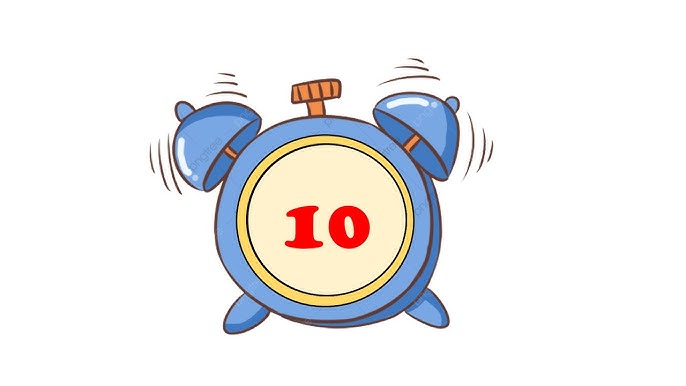 Remember..... !!!
carry out: tiến hành
pass down: truyền lại
find out: phát hiện
look after: chăm sóc
look around: nhìn xung quanh
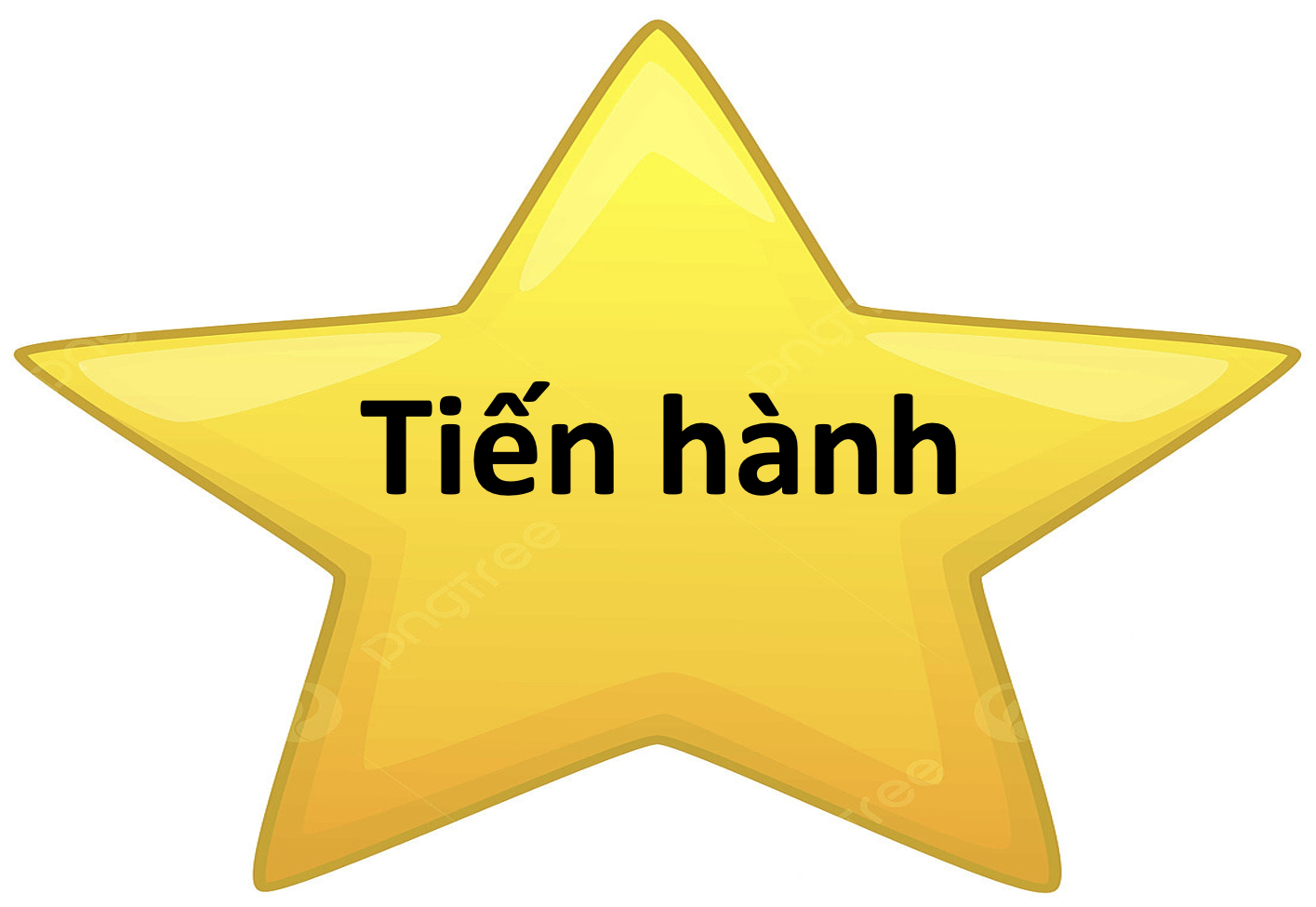 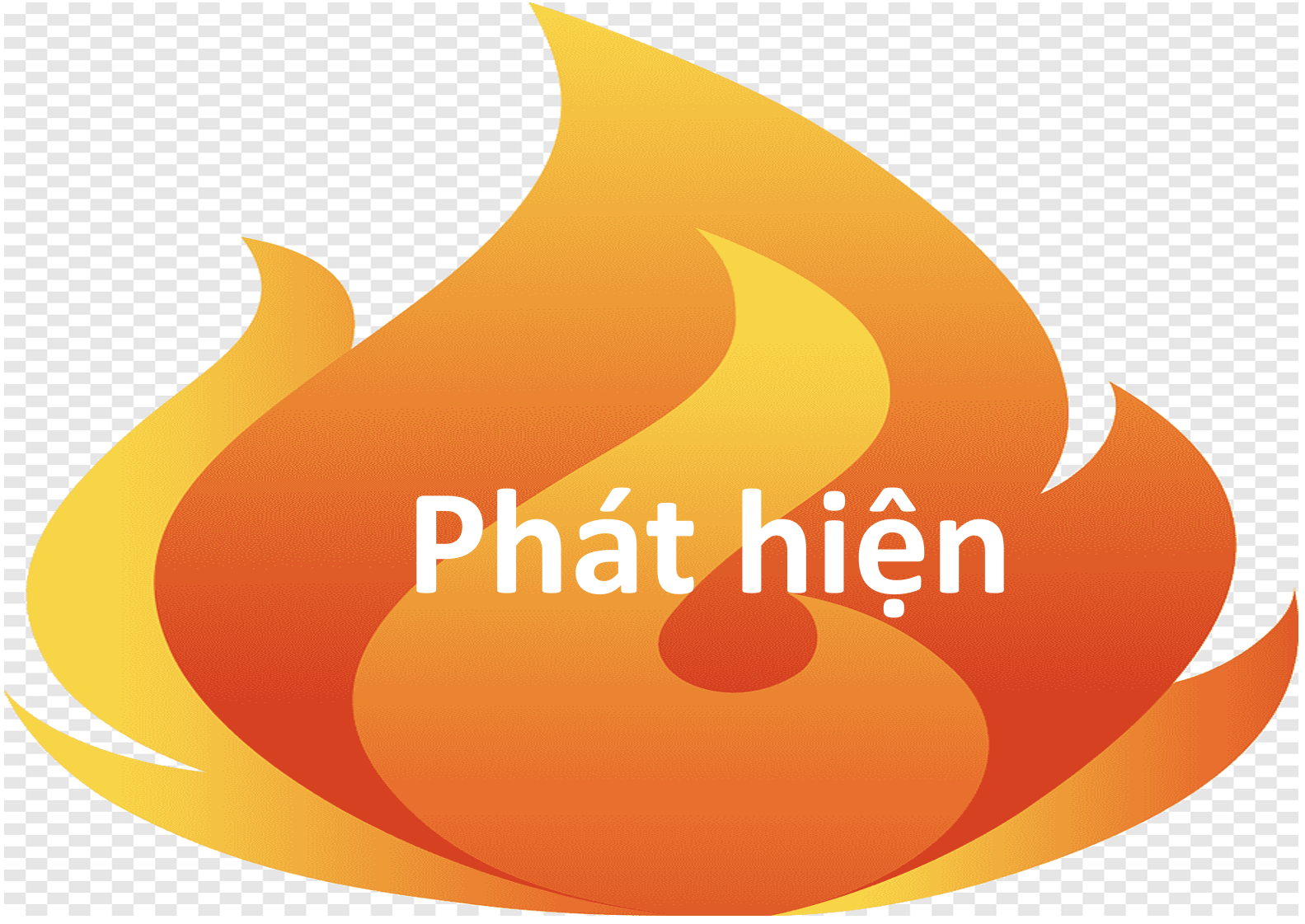 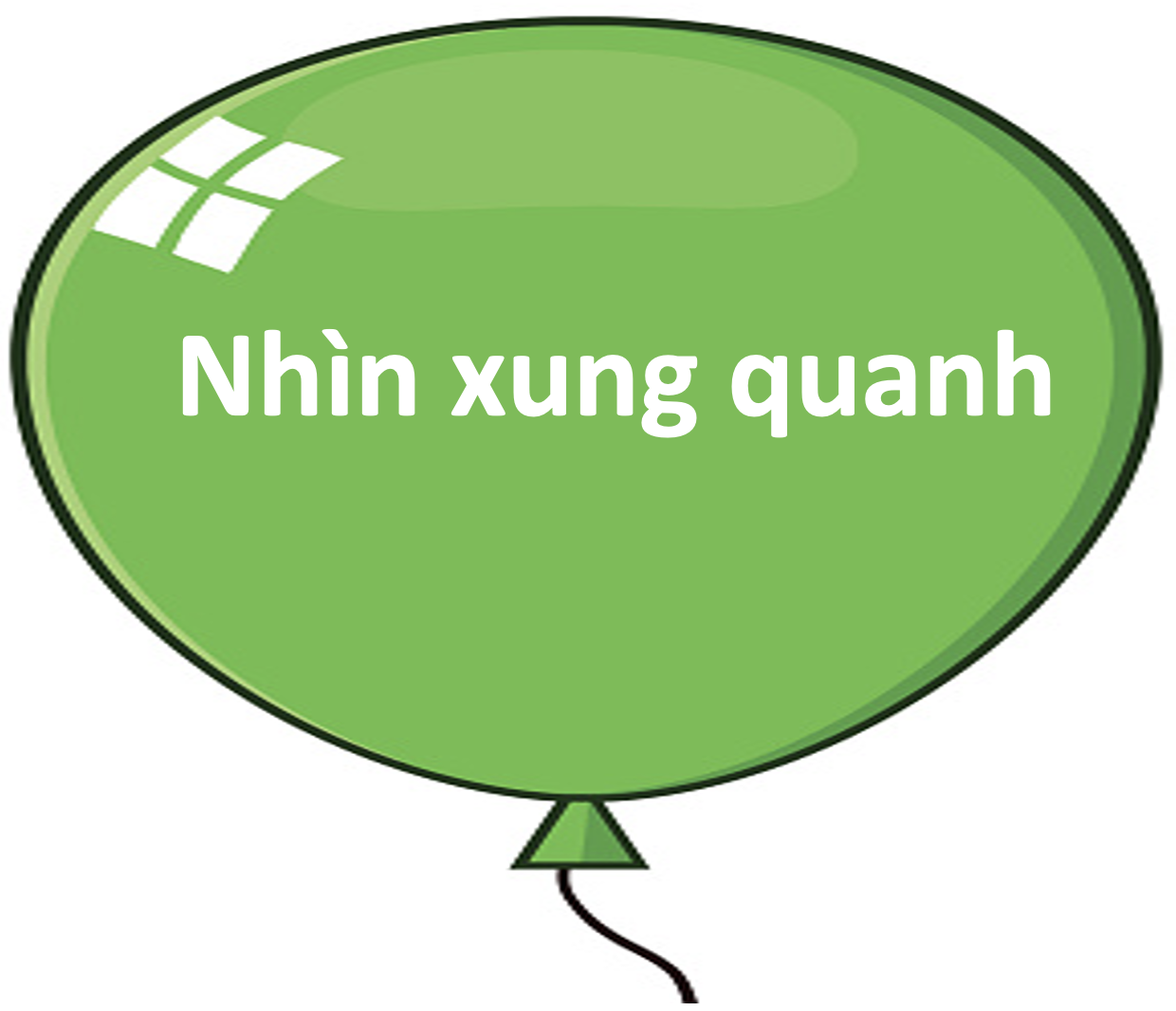 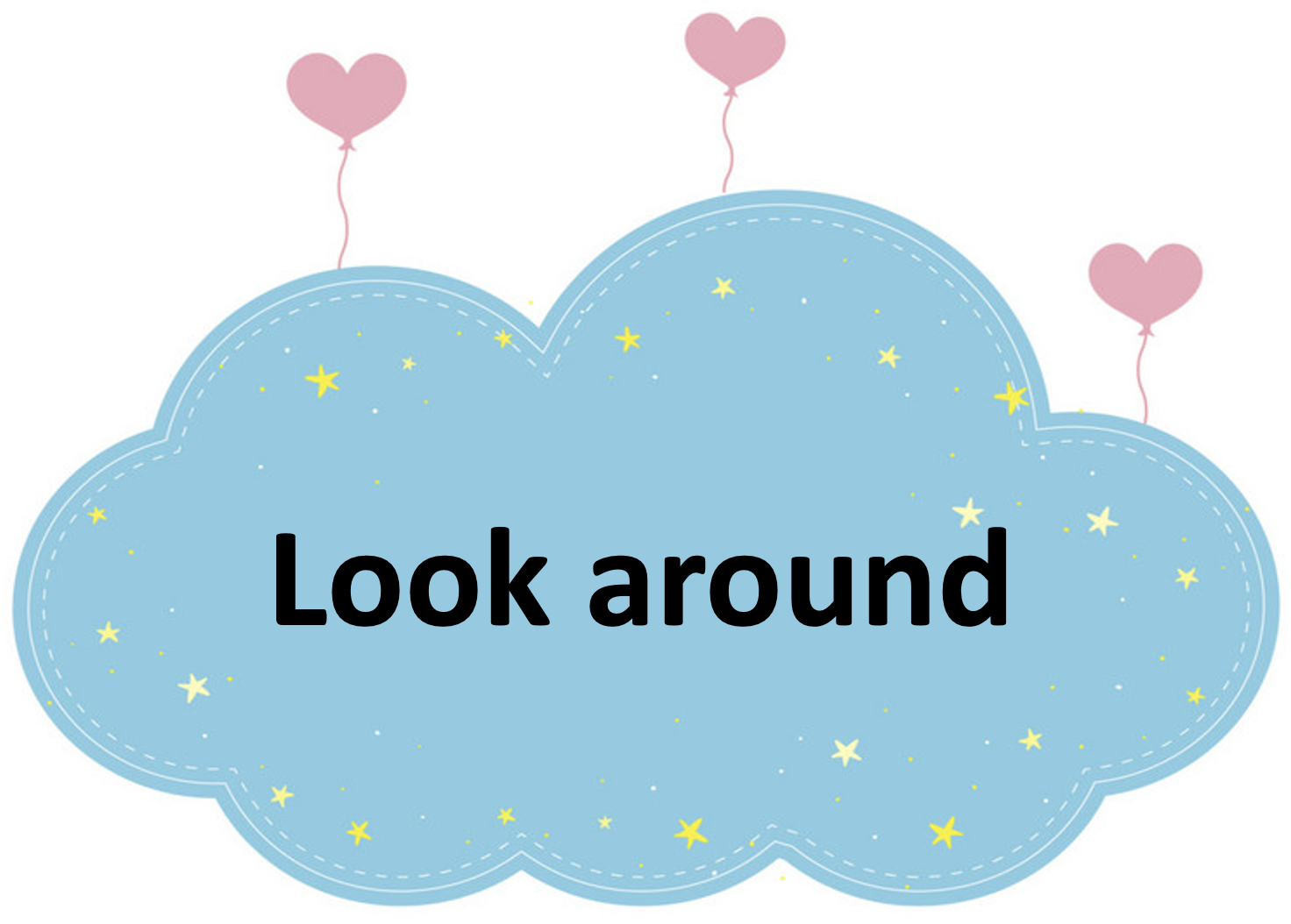 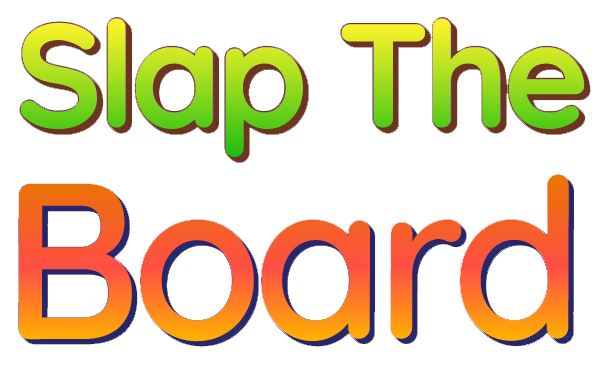 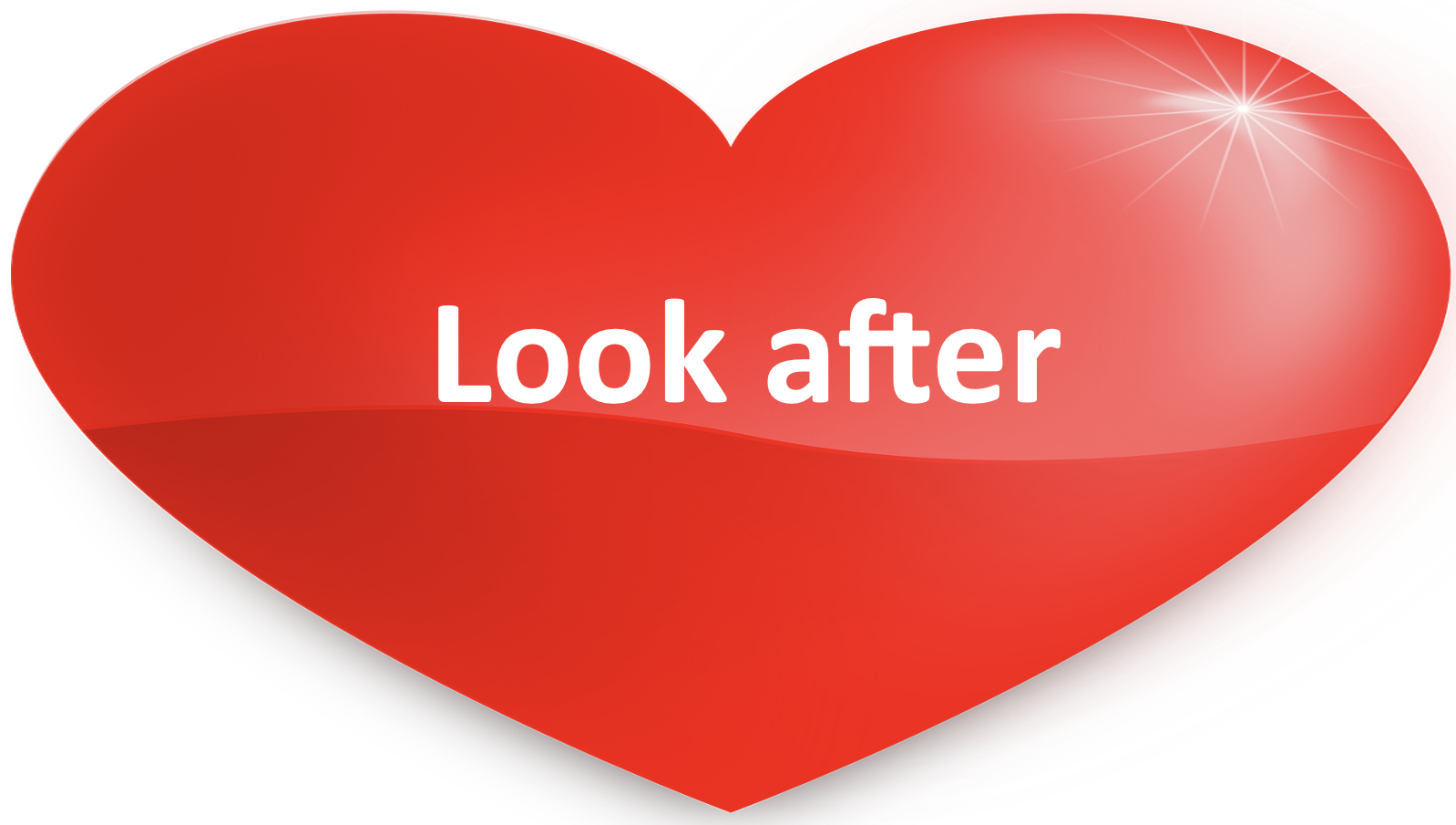 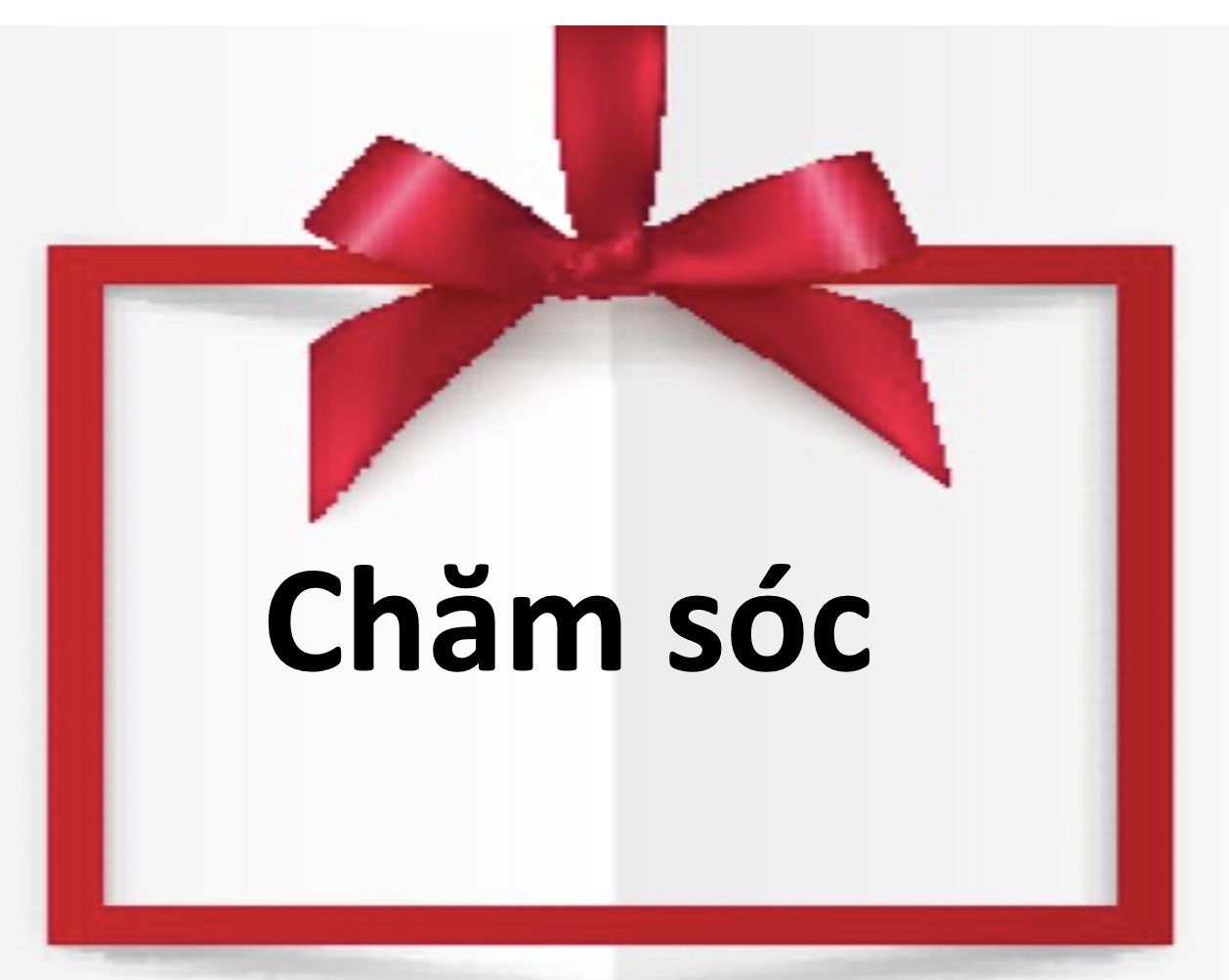 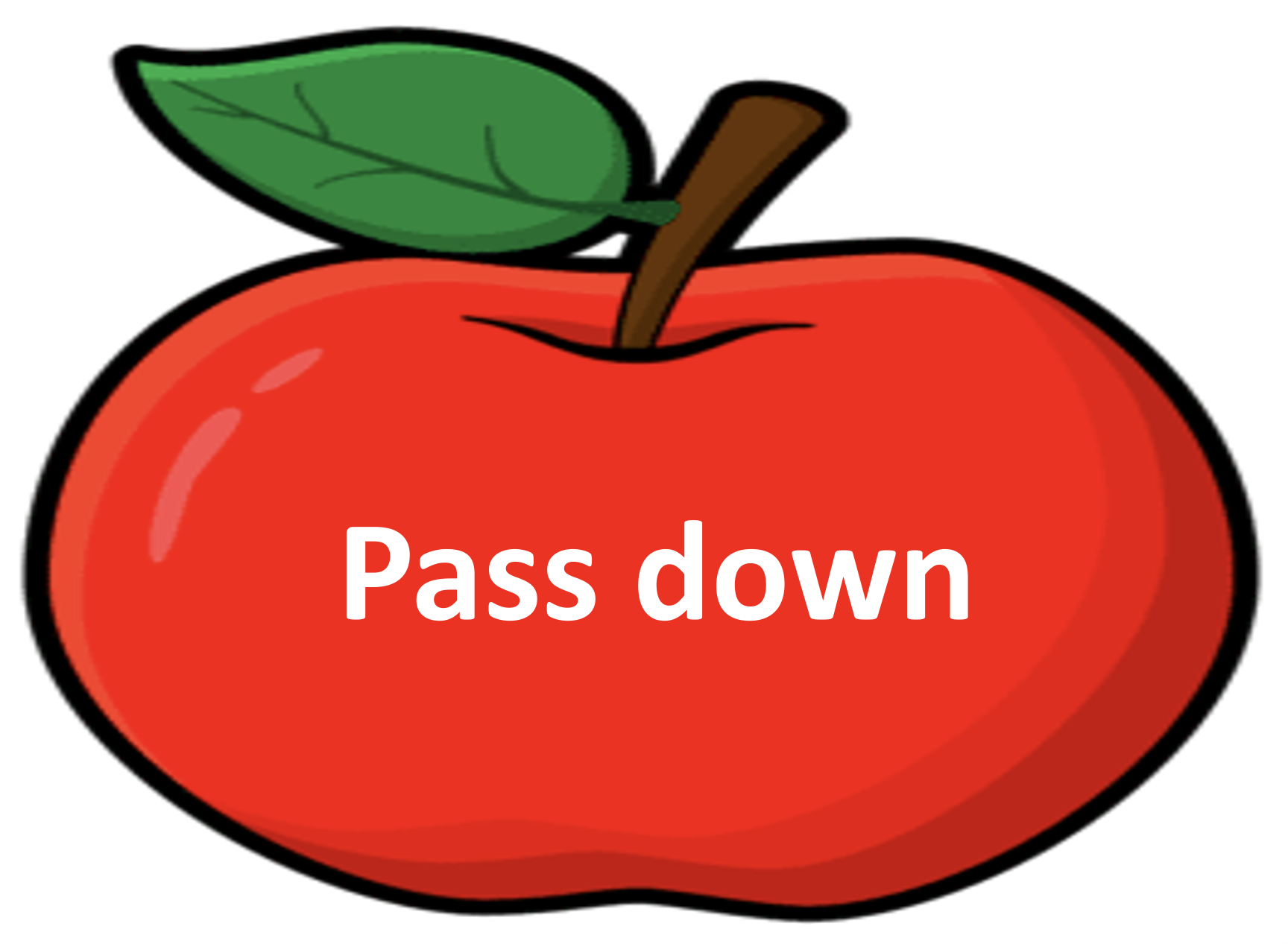 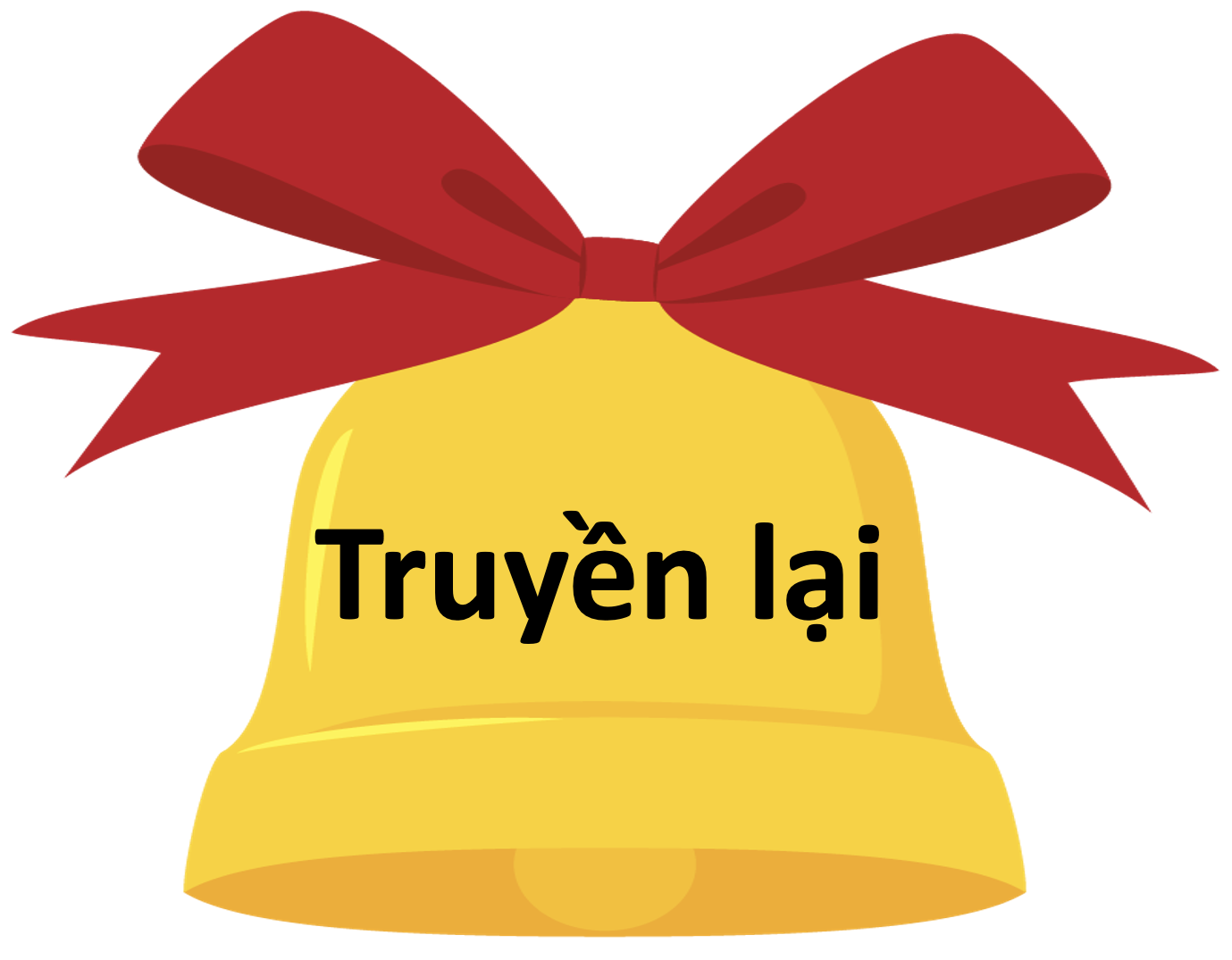 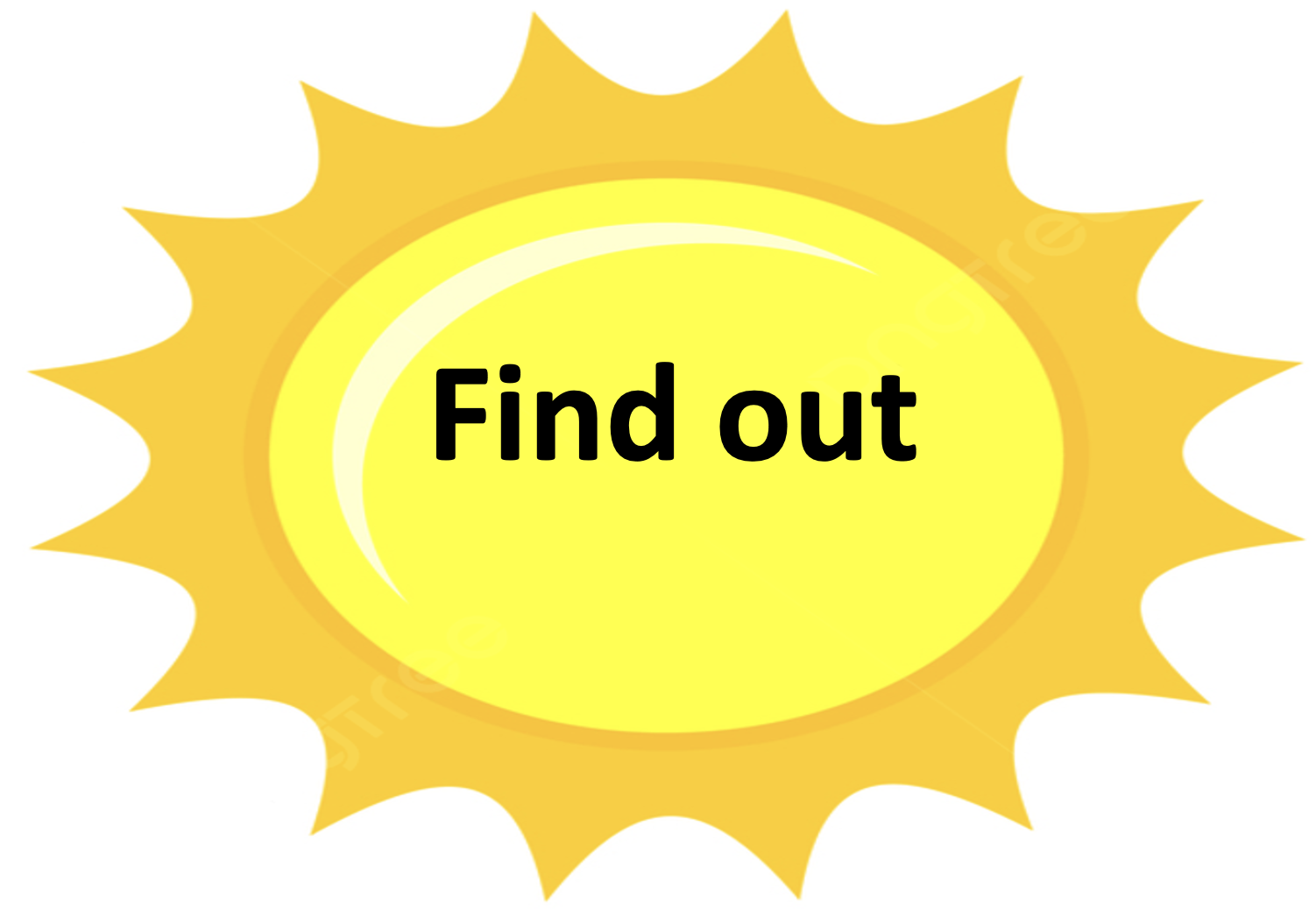 01
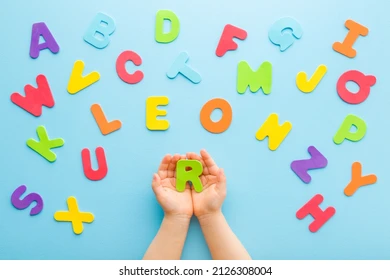 PRONUNCIATION
/æ/, /ɑ:/, /e/
UNIT 1:
/aʊ/, /əʊ/, /eə/
UNIT 2:
/h/, /r/.
UNIT 3:
1. Choose the word in which the underlined part is pronounced differently.
1. A. below 	     B. down 	    C. town 	     D. nowadays
2. A. ahead 	B. handicraft 	   C. honour 	D. hospital
3. A. meat 	     B. read 	      C. heater 	   D. wear
4. A. head 	     B. bread 	  C. leave 	    D. instead
5. A. carry 	  B. garbage 	C. paragraph 	 D. attraction
1. Choose the word in which the underlined part is pronounced differently.
1. A. below 	     B. down 	     C. town 	          D. nowadays
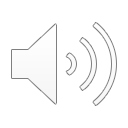 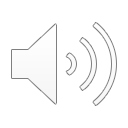 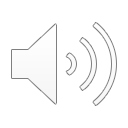 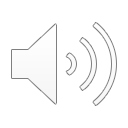 /bɪˈləʊ/
/daʊn/
/taʊn/
/ˈnaʊədeɪz/
2. A. ahead 	B. handicraft 	   C. honour 	D. hospital
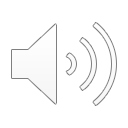 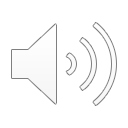 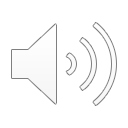 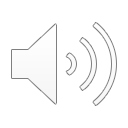 /ˈhɒs.pɪ.təl/
/ˈɒn.ər/
/ˈhændikrɑːft/
/əˈhed/
3. A. meat 	     B. read 	        C. heater 	    D. wear
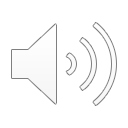 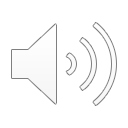 /ˈhiː.tər/
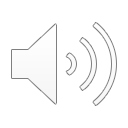 /riːd/
/weər/
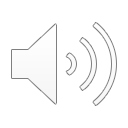 /miːt/
4. A. head 	     B. bread 	  C. leave 	    D. instead
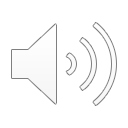 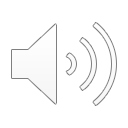 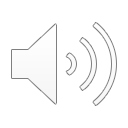 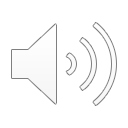 /ɪnˈsted/
/hed/
/bred/
/liːv/
5. A. carry 	  B. garbage 	C. paragraph 	 D. attraction
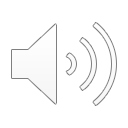 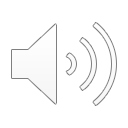 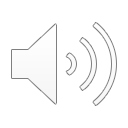 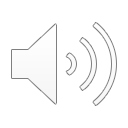 /ˈpær.ə.ɡrɑːf/
/əˈtræk.ʃən/
/ˈɡɑː.bɪdʒ/
/ˈkær.i/
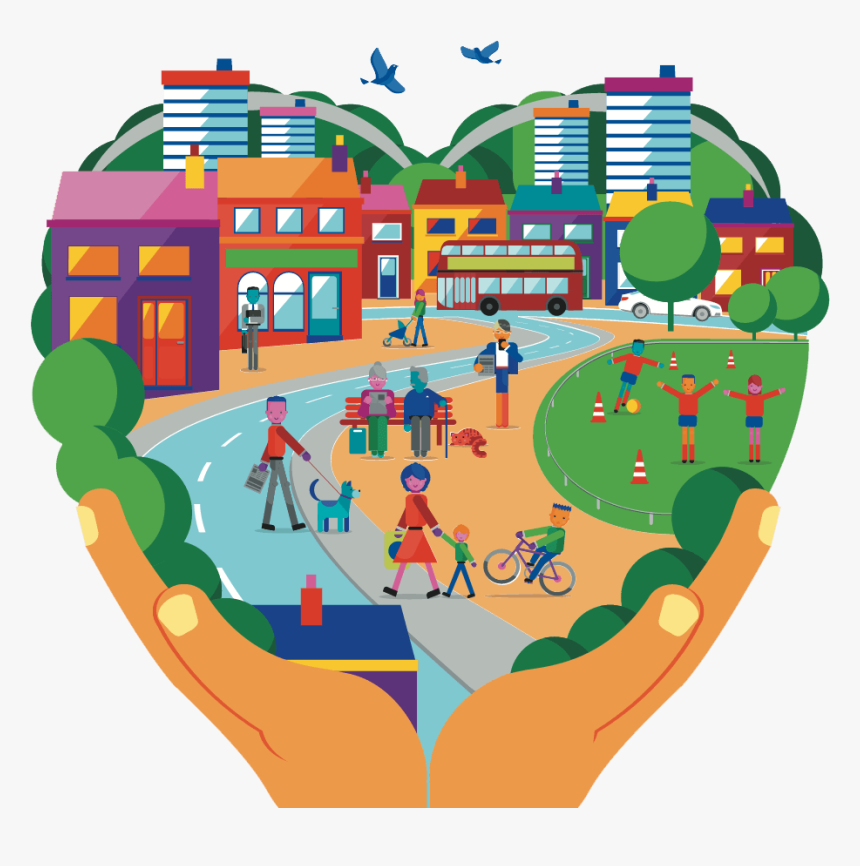 02
VOCABULARY
Local community
UNIT 1:
City life
UNIT 2:
Healthy living for teens
UNIT 3:
2. Choose the correct answer A, B, C, or D to complete each sentence.
1. It’s necessary to decide which we should ______ priority to work or study.
A. make 		B. give		     C. bring 		     D. take
2. I don’t like living in this area because it is like a ______ with all these tall buildings.
A. concrete jungle		B. tourist attraction 	C. concrete wood	 	D. green space
3. They were happy because their children ______ their goal of attending a famous university.
A. administered	           B. got		       C. accomplished	     D. ended
4. There is a sense of ______ in our neighbourhood; we care for and help each other.
A. humour	        B. community	             C. responsibility 	         D. duty
5. My grandfather is a skilful ______; he can make unique vases.
A. maker		B. worker	             C. employee	          D. artisan
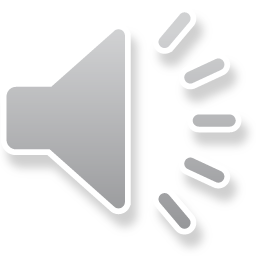 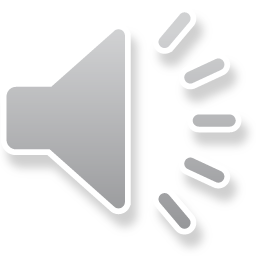 C:\Users\nguye\Downloads\
Blind BOx
Welcome Class
Game “Blind BOx”
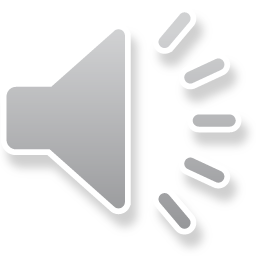 \
Blind Box
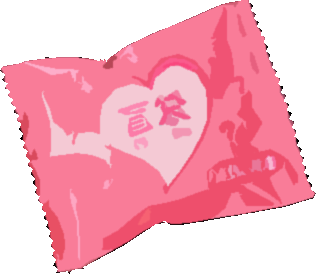 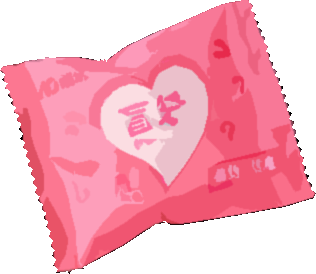 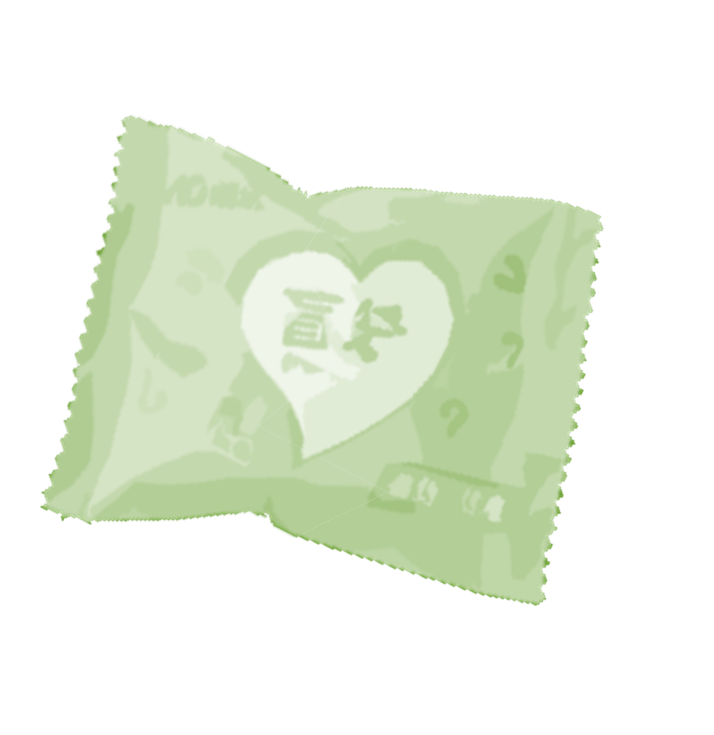 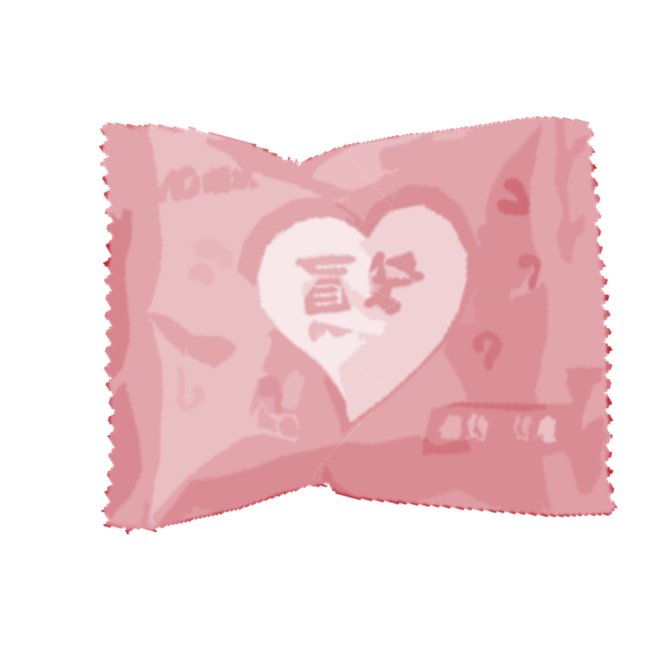 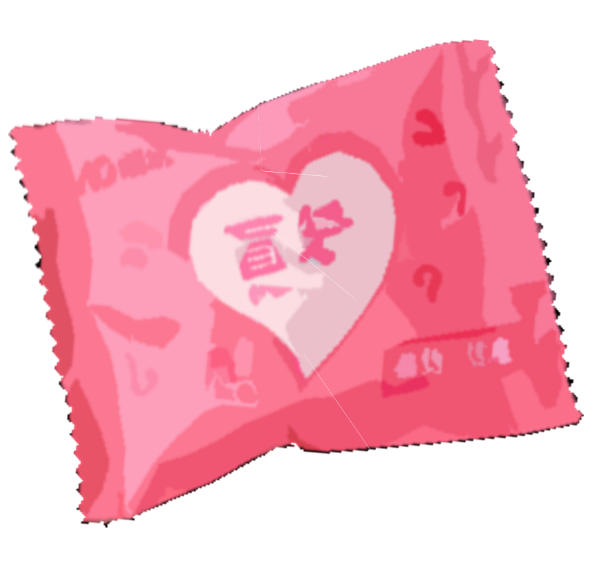 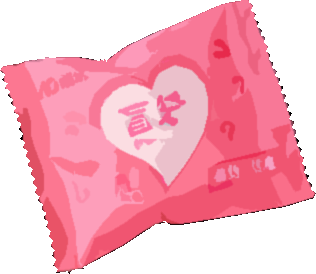 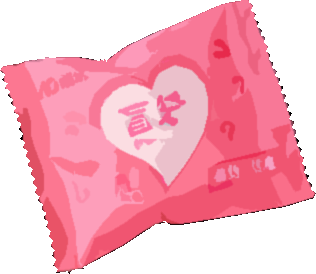 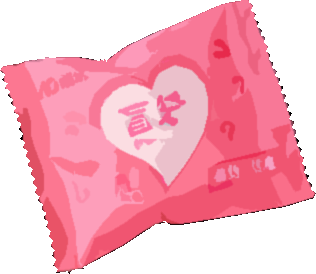 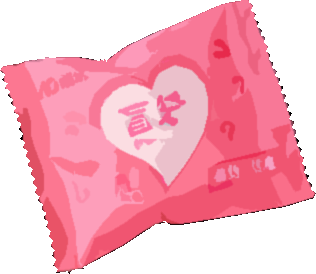 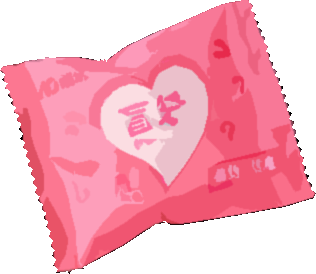 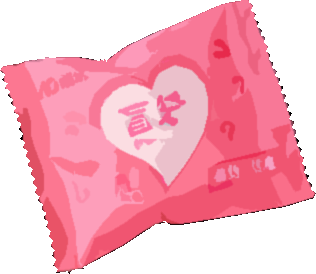 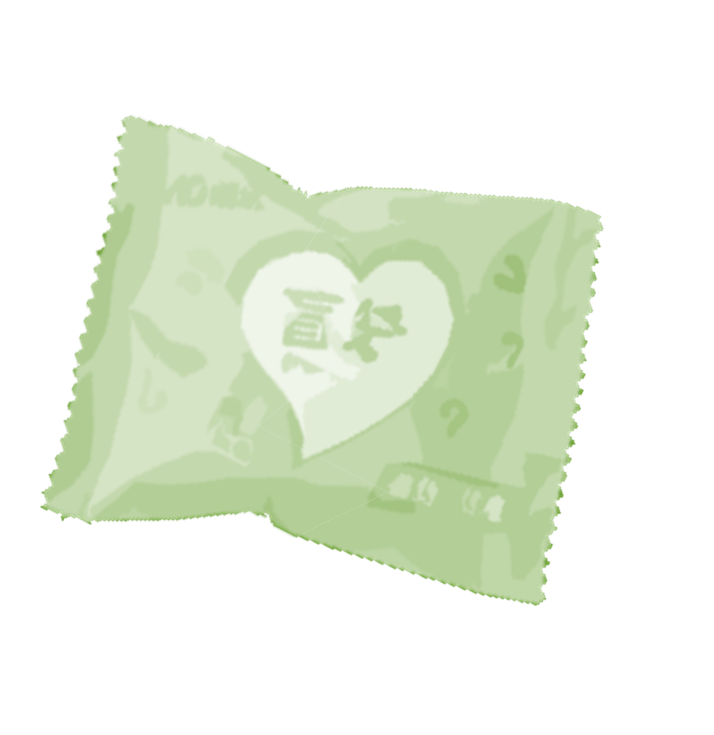 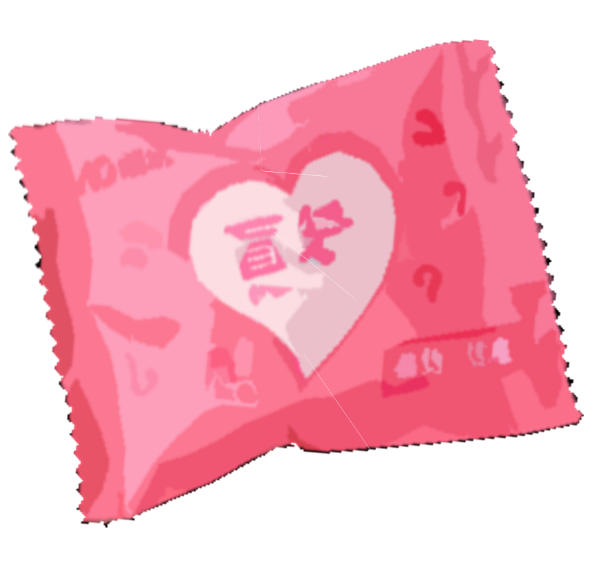 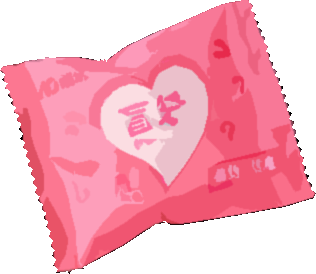 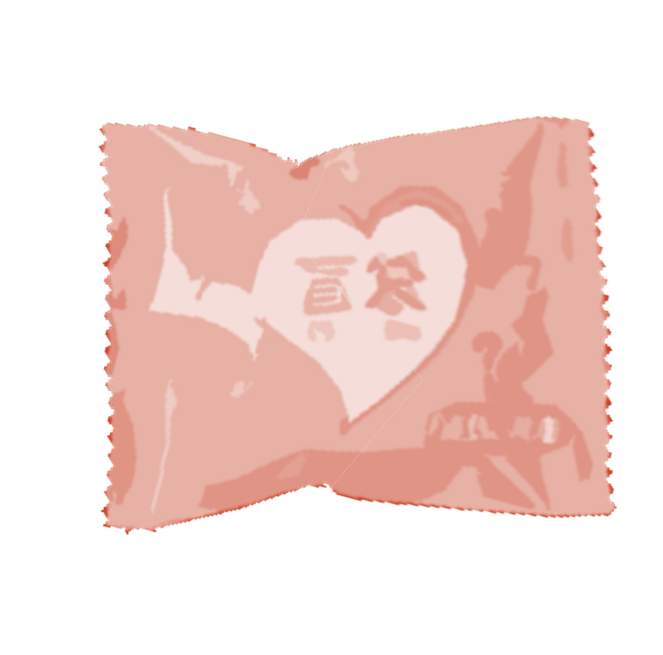 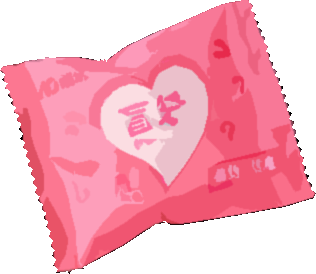 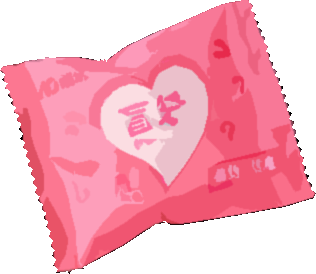 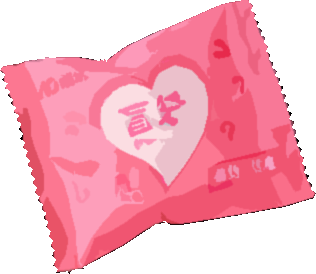 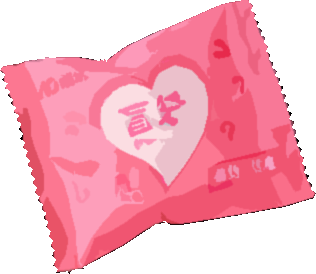 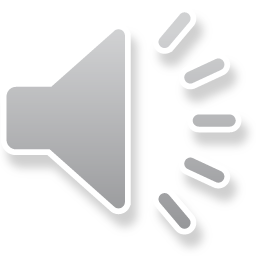 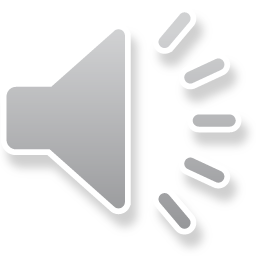 C:\Users\nguye\Downloads\
Rule of Game
Divide the class into TEAM A and TEAM B
Each team will choose the type of blind box that wants to play. 
(Each type of blind box will be different questions)
The group that answers the question correctly will get 5 points.
...
Are you
Ready???
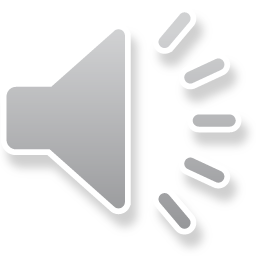 \
...
Choose a blind box
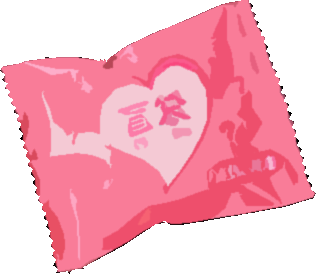 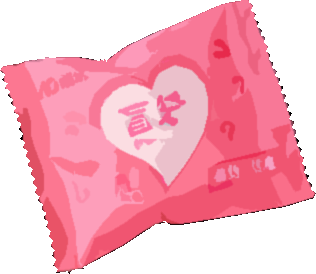 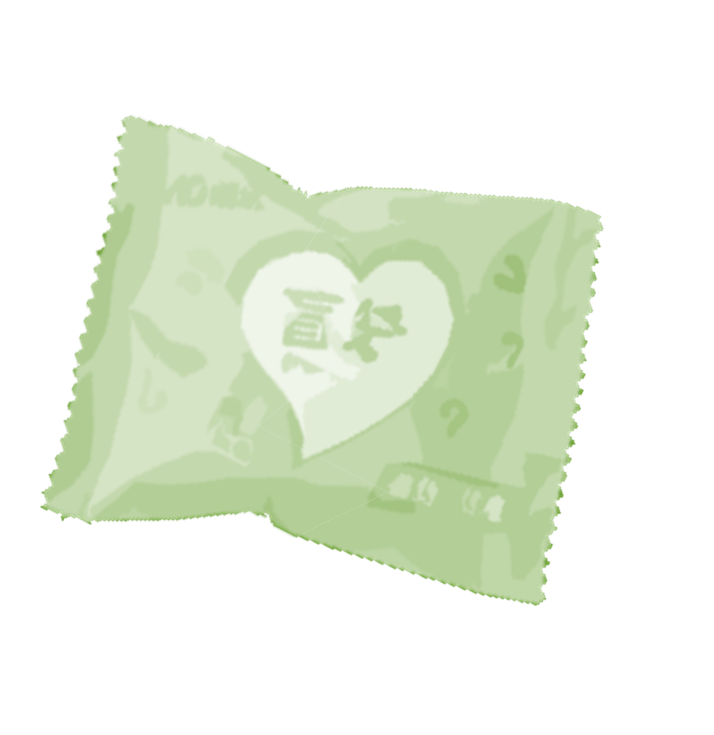 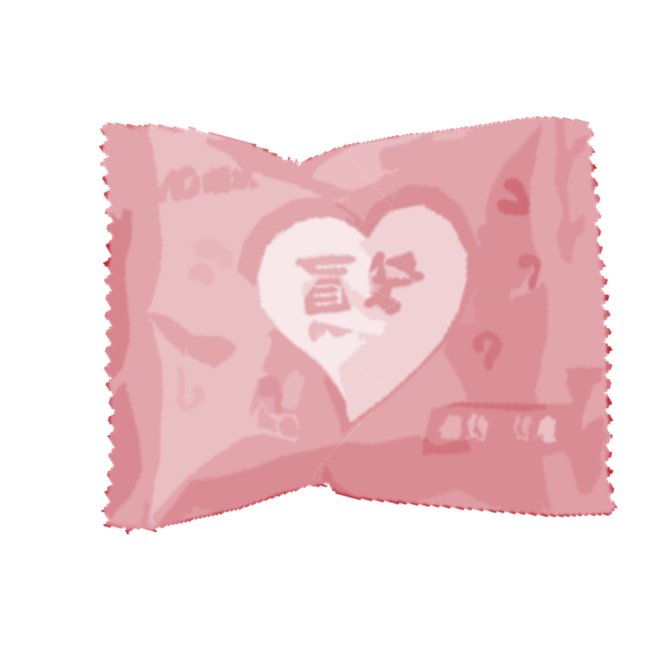 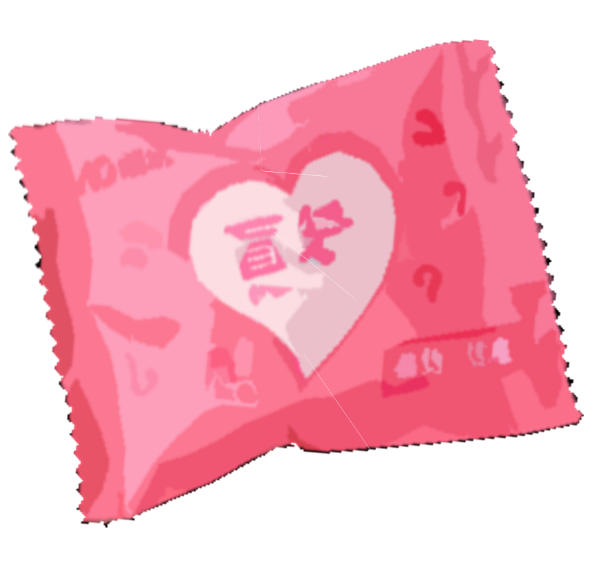 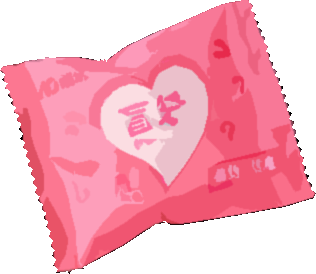 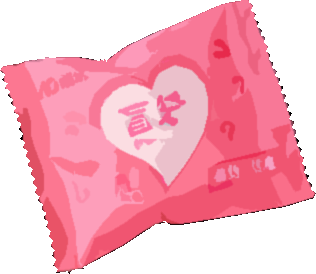 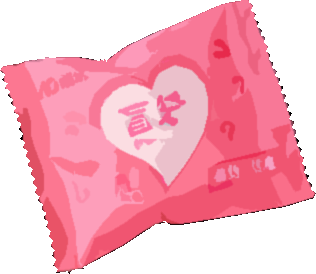 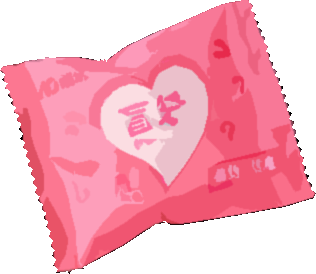 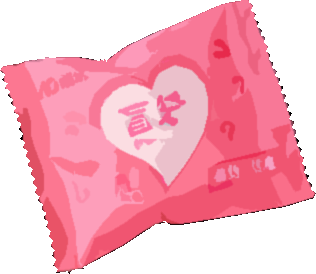 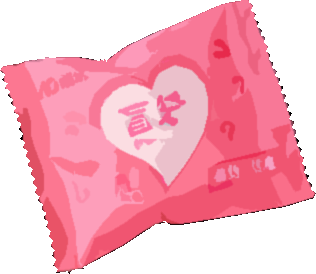 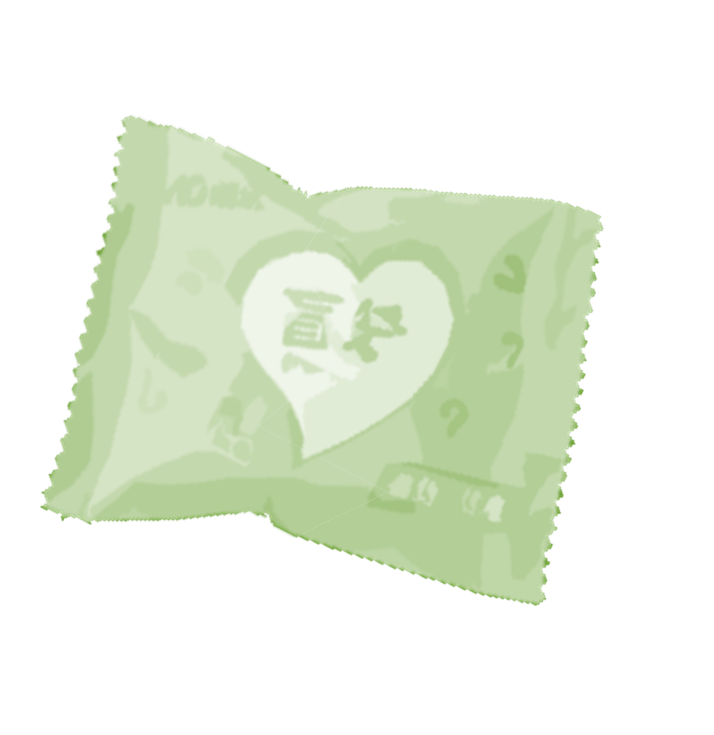 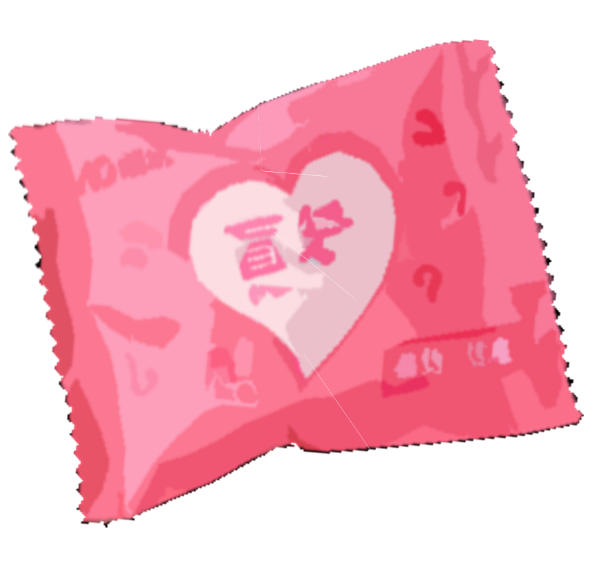 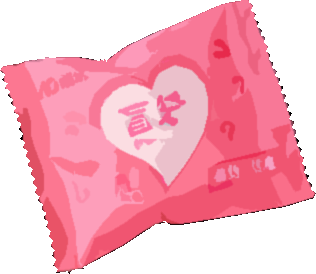 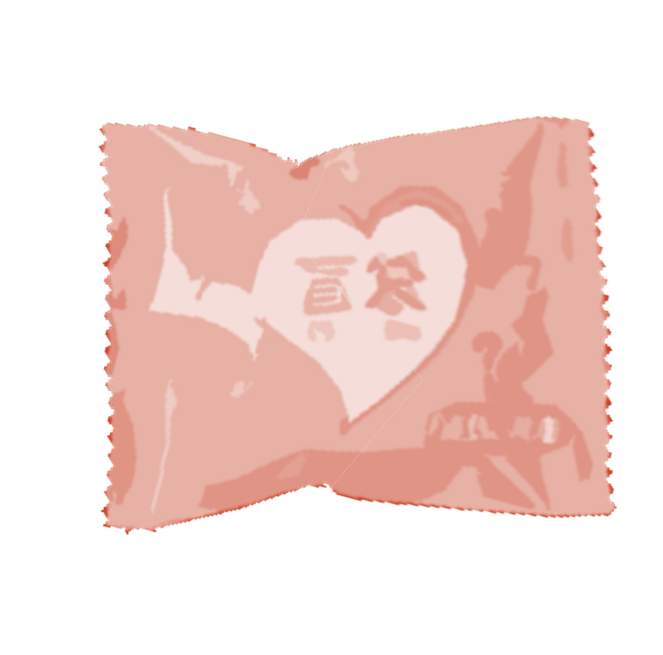 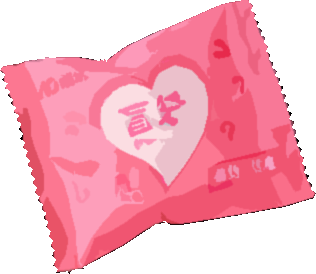 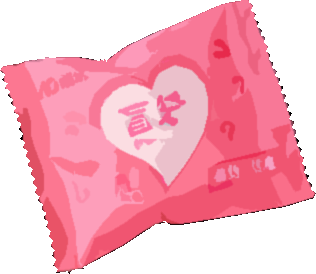 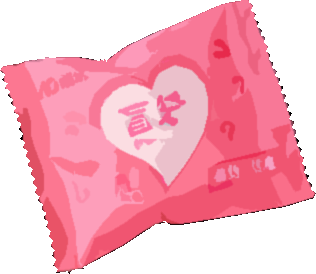 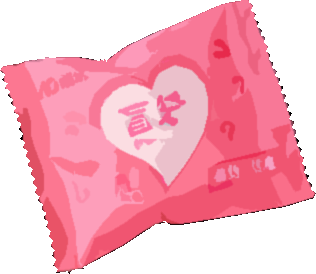 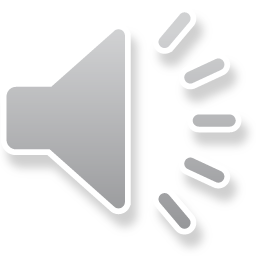 \
...
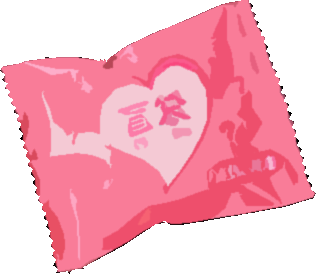 Blind box 1
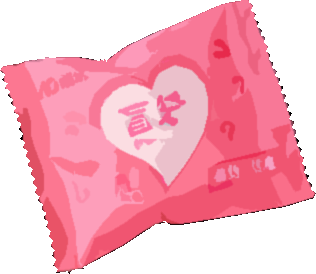 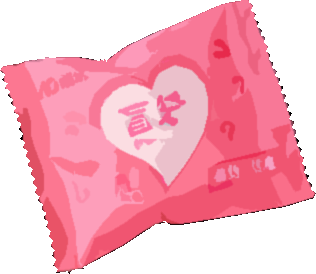 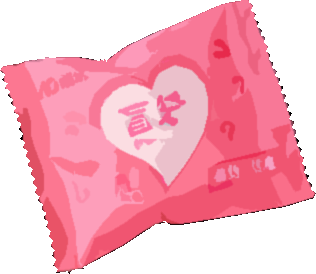 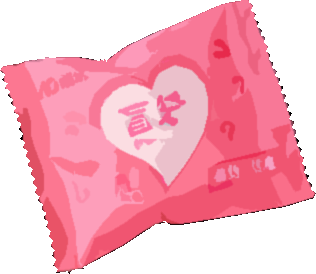 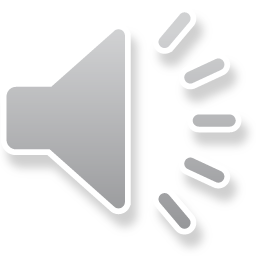 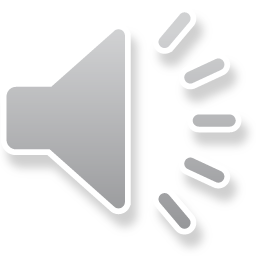 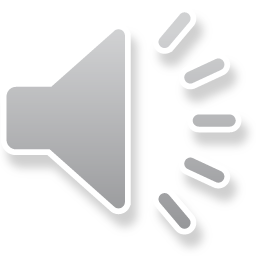 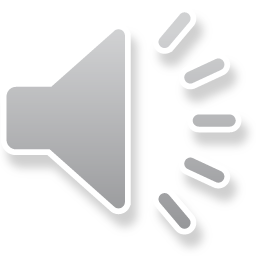 ...
..
Question 2
2. I don’t like living in this area because it is like a ______ with all these tall buildings.
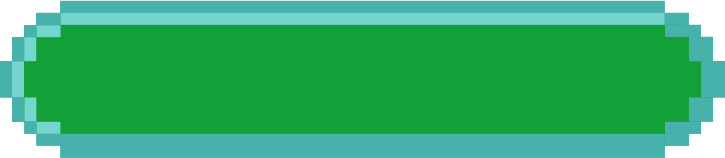 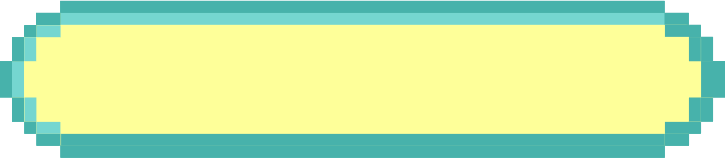 A. concrete jungle
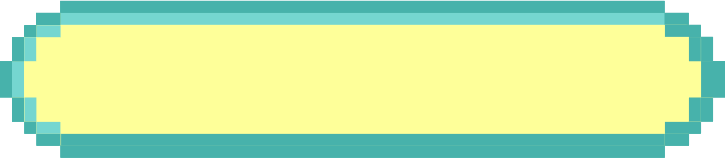 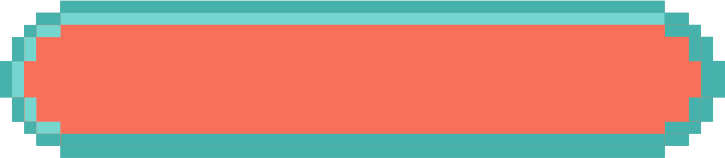 B. tourist attraction
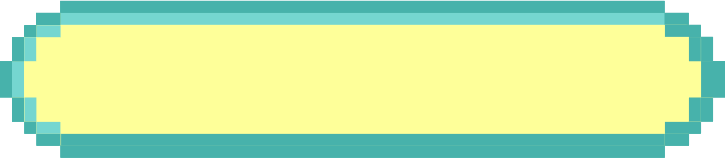 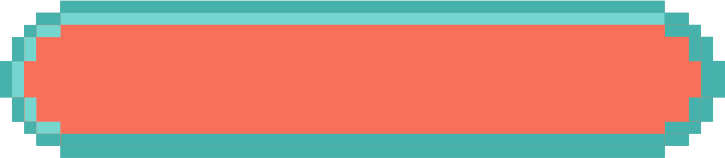 C. concrete wood
ẤN ĐỘ
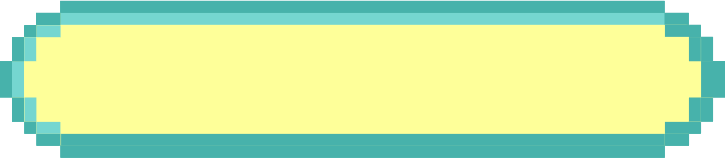 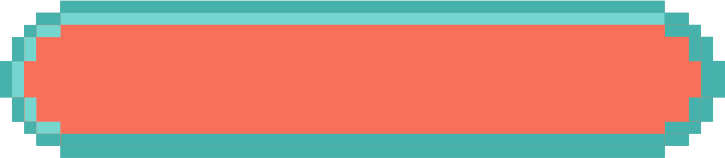 D. green space
: 
concrete jungle: rừng bê tông
tourist attraction: điểm tham quan du lịch
concrete wood: bê tông giả gỗ
green space: không gian xanh
* Giải thích: “Tôi không thích sống ở khu vực này vì nó giống như một khu rừng bê tông với tất cả những tòa nhà cao tầng.”
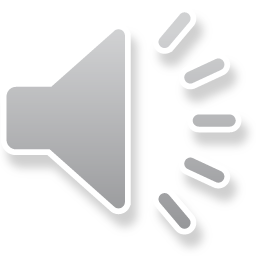 \
...
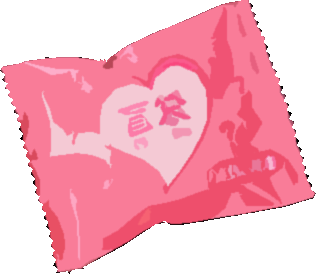 Blind box 2
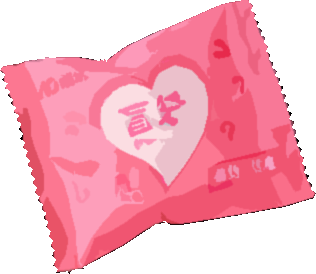 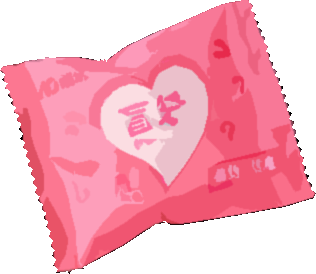 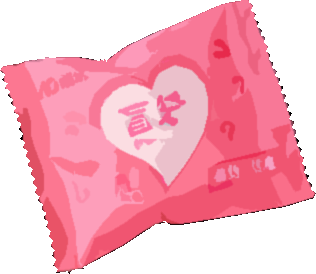 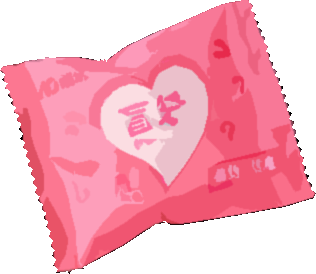 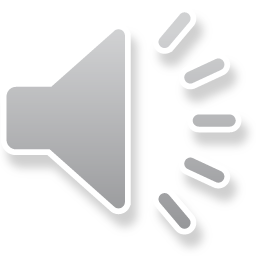 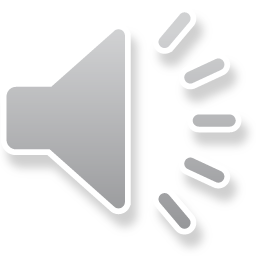 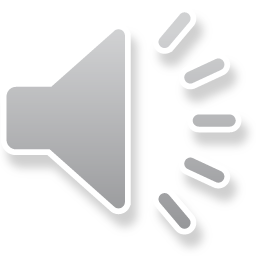 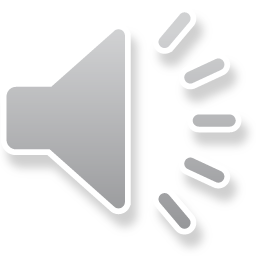 ...
..
Question 4
4. There is a sense of ______ in our neighbourhood; we care for and help each other.
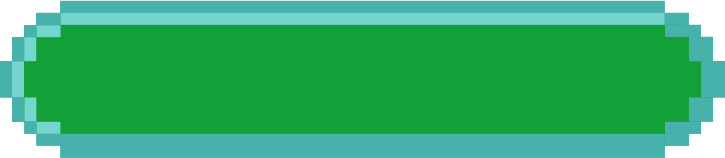 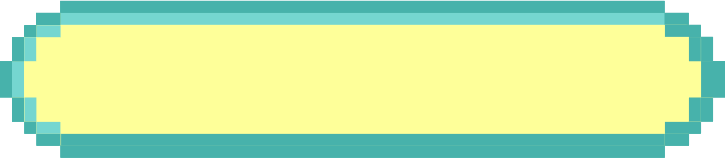 A. humour
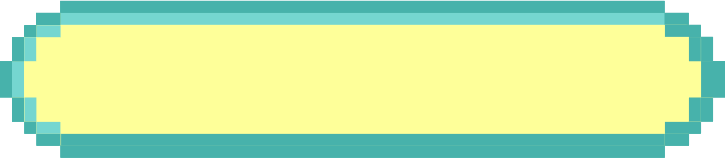 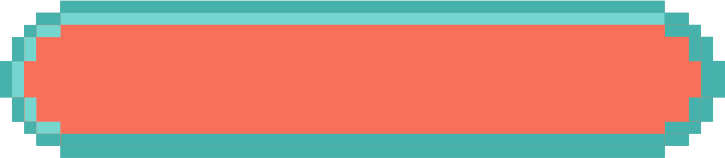 B. community
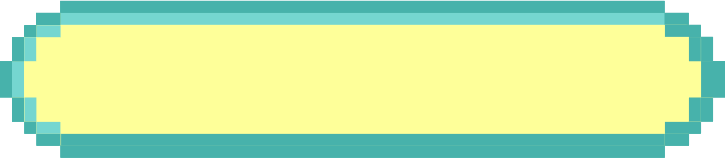 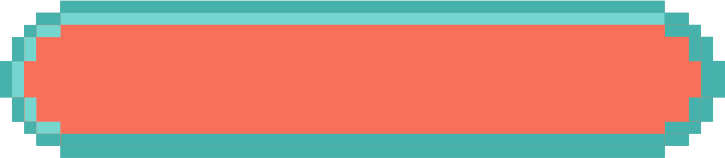 C. responsibility
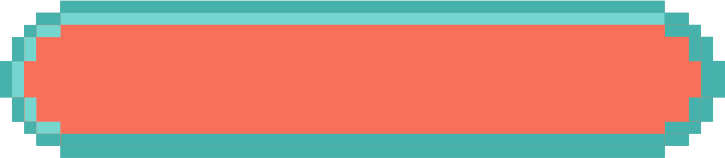 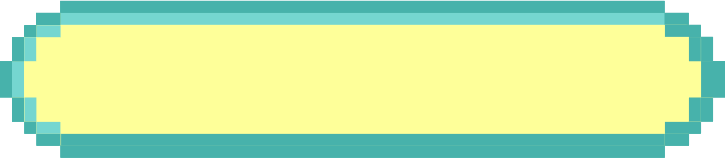 D. duty
sense of community: tinh thần cộng đồng
* Giải nghĩa: “Mọi người trong khu phố của chúng tôi đều có tinh thần cộng đồng; chúng tôi quan tâm và giúp đỡ lẫn nhau.”
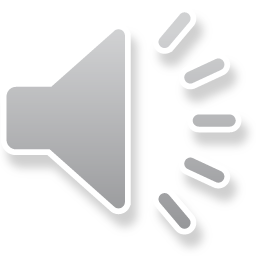 \
...
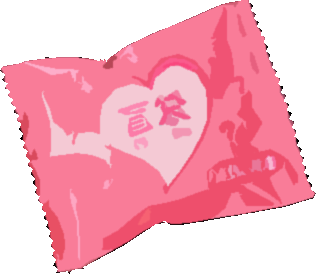 Blind box 3
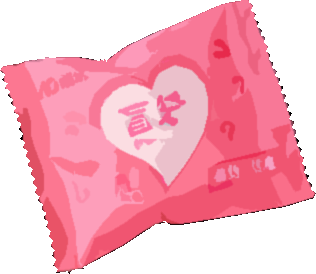 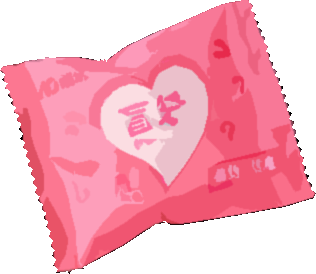 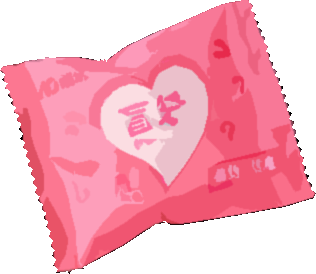 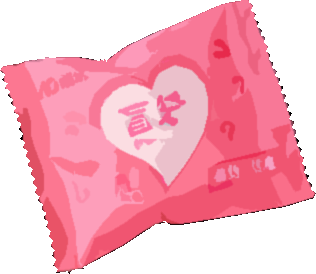 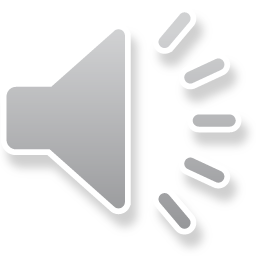 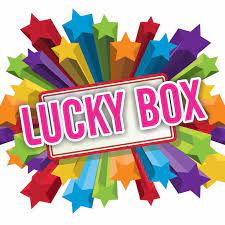 ...
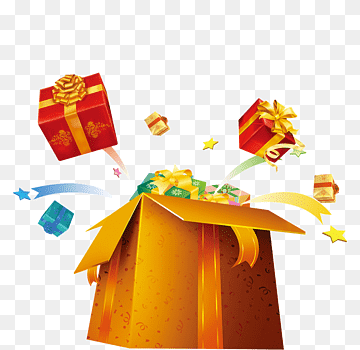 ..
Việt Nam
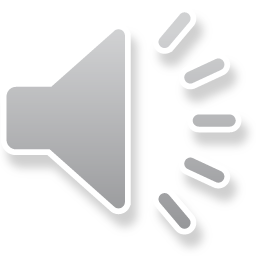 \
...
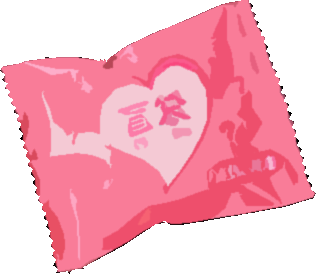 Blind box 4
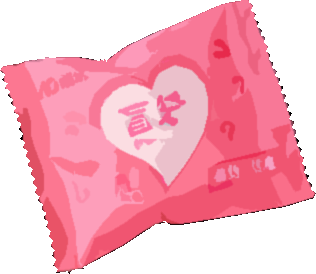 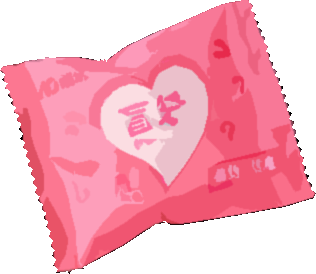 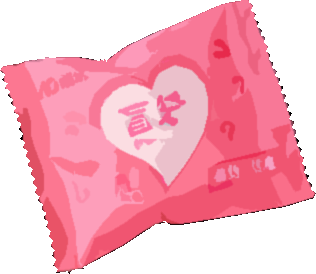 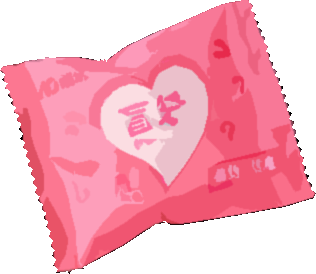 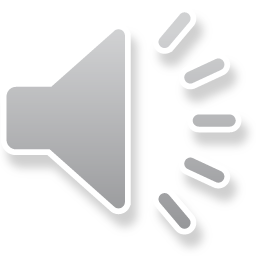 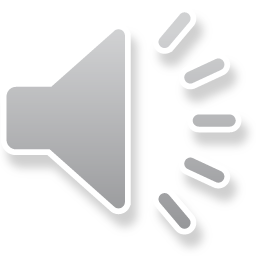 ...
..
Question 1
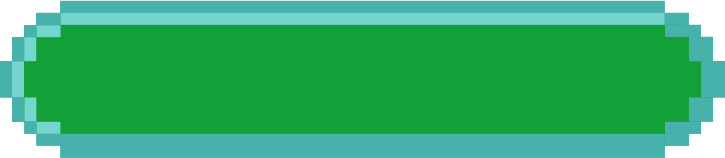 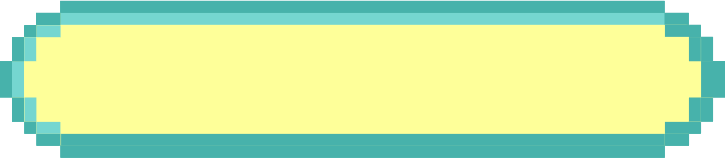 It’s necessary to decide which we should ______ priority to work or study.
A. make
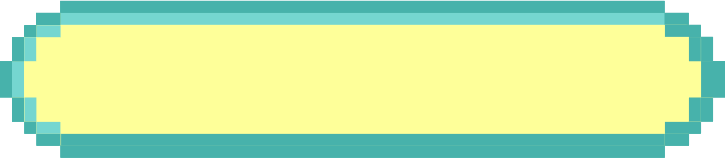 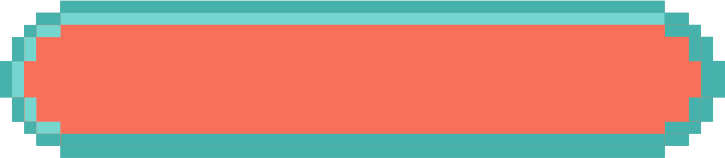 B. give
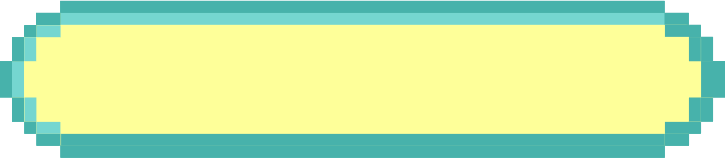 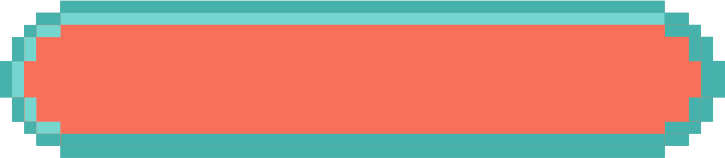 C. bring
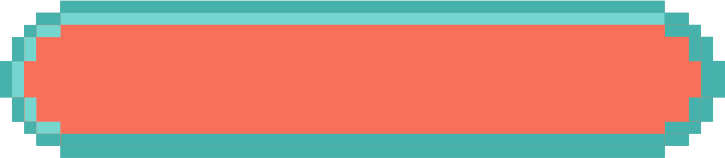 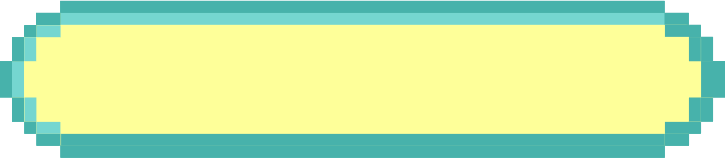 D. take
give priority to something: ưu tiên cái gì
* Giải nghĩa: “Cần phải quyết định xem chúng ta nên ưu tiên việc nào cho công việc hay học tập.”
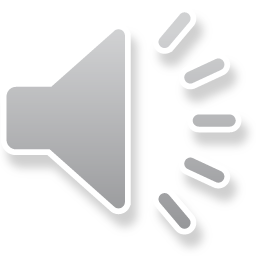 \
...
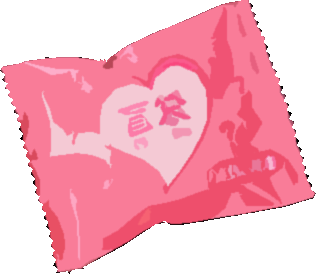 Blind box 5
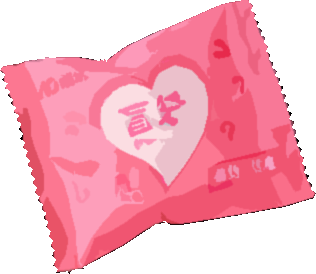 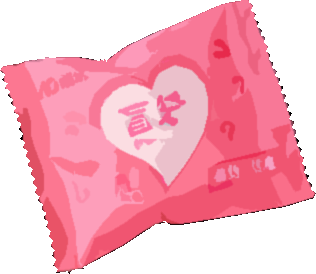 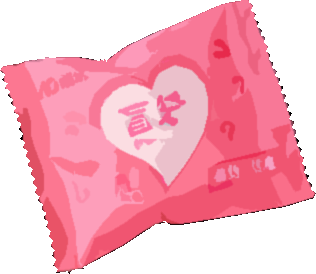 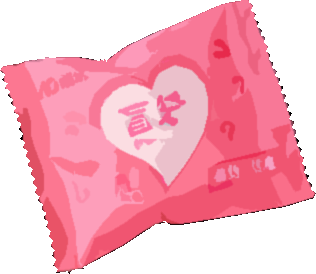 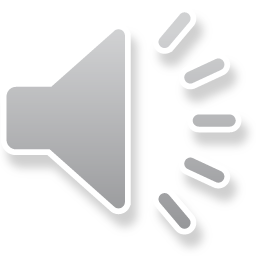 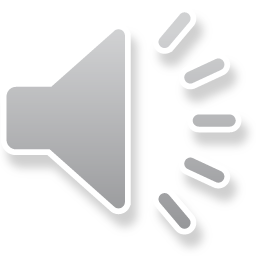 ...
..
Question 3
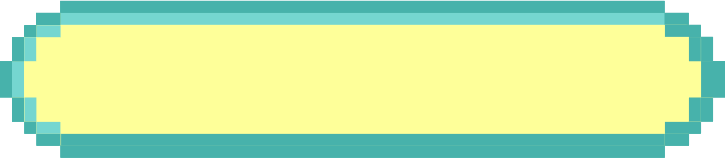 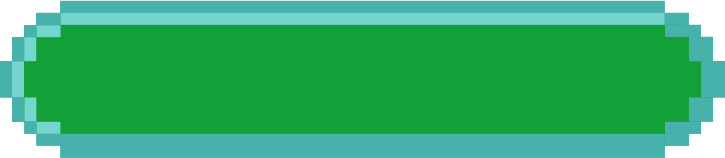 3. They were happy because their children ______ their goal of attending a famous university.
A. administered
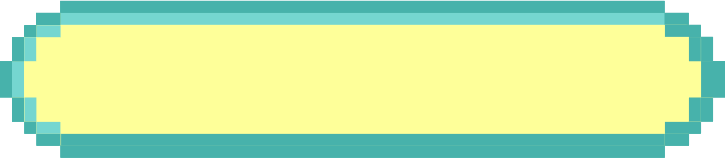 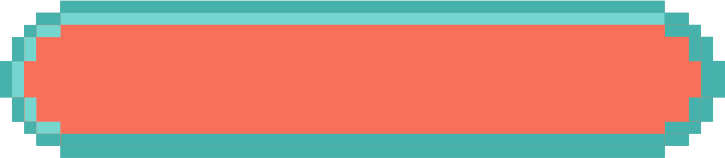 B. got
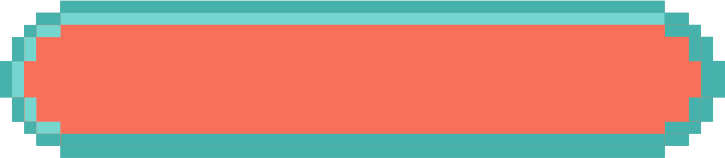 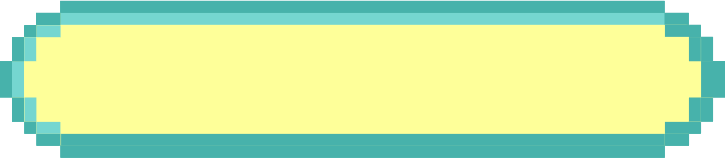 ẤN ĐỘ
C. accomplished
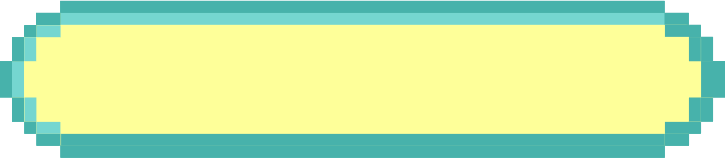 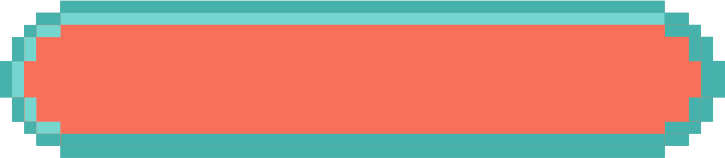 D. ended
administered: được quản lý	
got: đã lấy		
accomplished: đã đạt được	
ended: đã kết thúc
* Giải nghĩa: “Họ vui mừng vì con cái họ đã đạt được mục tiêu vào học một trường đại học nổi tiếng.”
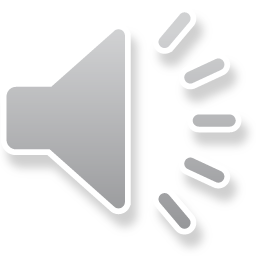 \
...
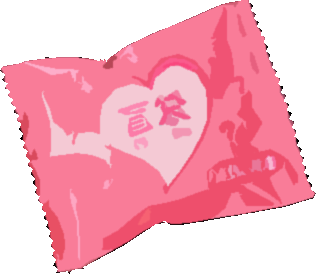 Blind box 5
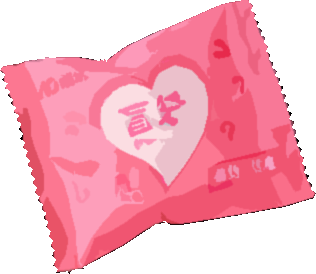 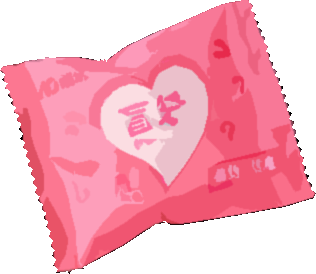 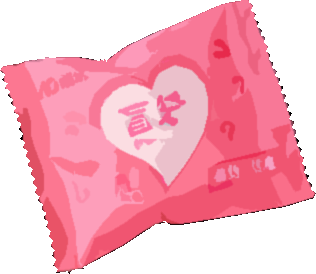 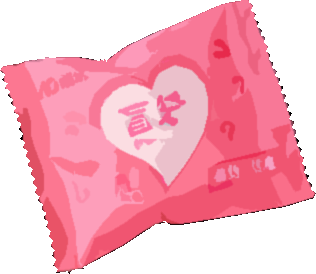 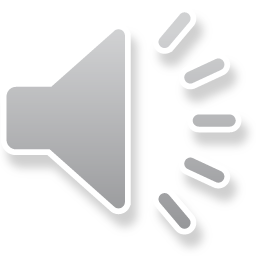 \
...
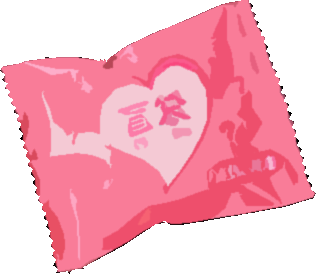 Blind box 6
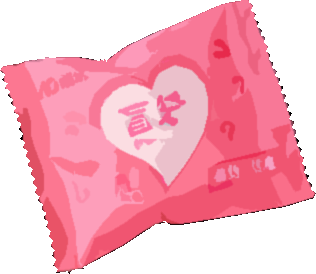 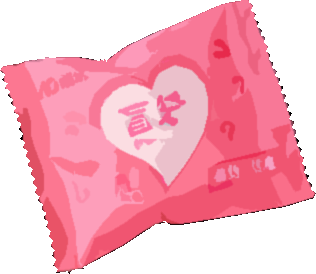 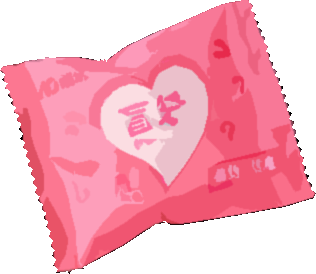 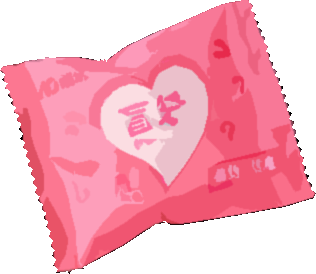 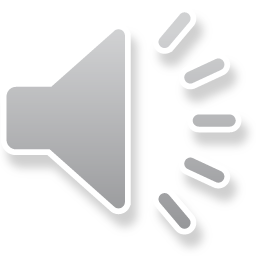 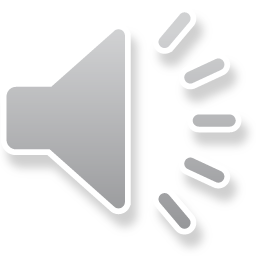 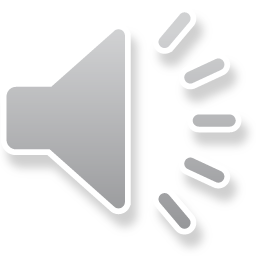 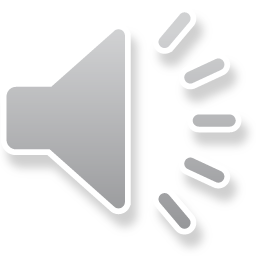 ...
..
Question 5
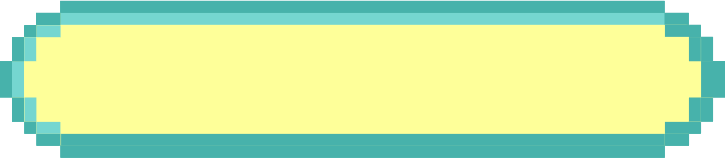 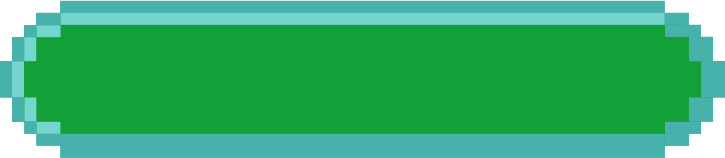 5. My grandfather is a skilful ______; he can make unique vases.
A. maker
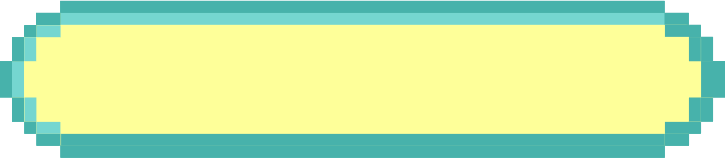 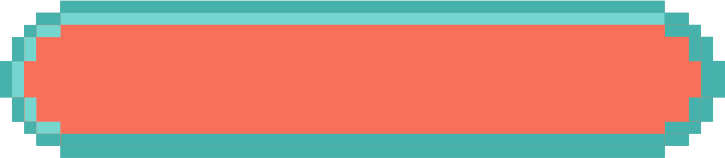 B. worker
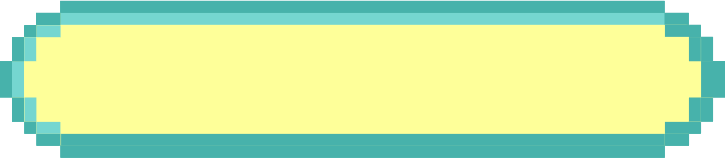 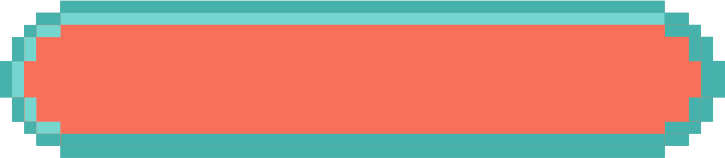 C. employee
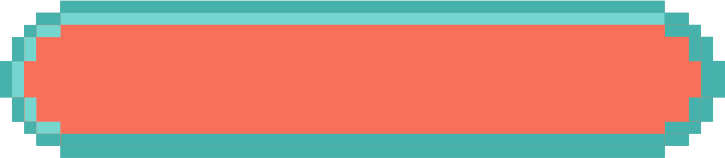 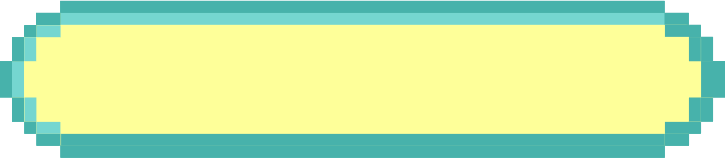 D. artisan
maker: người chế tạo	
worker: công nhân	
employee: nhân viên	
artisan: nghệ nhân
* Giải nghĩa: “Ông nội tôi là một nghệ nhân lành nghề; ông có thể làm ra những chiếc bình độc đáo.”
2. Choose the correct answer A, B, C, or D to complete each sentence.
1. It’s necessary to decide which we should ______ priority to work or study.
A. make 		B. give		     C. bring 		     D. take
2. I don’t like living in this area because it is like a ______ with all these tall buildings.
A. concrete jungle		B. tourist attraction 	          C. concrete wood	 	D. green space
3. They were happy because their children ______ their goal of attending a famous university.
A. administered	           B. got		       C. accomplished	     D. ended
4. There is a sense of ______ in our neighbourhood; we care for and help each other.
A. humour	        B. community	             C. responsibility 	         D. duty
5. My grandfather is a skilful ______; he can make unique vases.
A. maker		B. worker	             C. employee	          D. artisan
3. Fill in each blank with the suitable form of the word given.
1. Bun hen is a local _________ of this area, so you must try it. (special)
2. My brother is working as an __________; he repairs electrical equipment very well. (electric)
3. She tried to ________ my attention from the interesting film on TV. (distraction)
4. There is a ____________ site near our house, so it’s quite noisy. (construct)
5. My neighbourhood is not the best place, but it’s _______. (live)
3. Fill in each blank with the suitable form of the word given.
adj + N
1. Bun hen is a local _________ of this area, so you must try it. (special)
2. My brother is working as an __________; he repairs electrical equipment very well. (electric)
3. She tried to ________ my attention from the interesting film on TV. (distraction)
4. There is a ____________ site near our house, so it’s quite noisy. (construct)
5. My neighbourhood is not the best place, but it’s _______. (live)
N
N
an + N
V
try to + V
N
a + N + N
adj
tobe + adj
3. Fill in each blank with the suitable form of the word given.
1. Bun hen is a local _________ of this area, so you must try it. (special)
2. My brother is working as an __________; he repairs electrical equipment very well. (electric)
3. She tried to ________ my attention from the interesting film on TV. (distraction)
4. There is a ____________ site near our house, so it’s quite noisy. (construct)
5. My neighbourhood is not the best place, but it’s _________. (live)
specialty
electrician
distract
construction
liveable
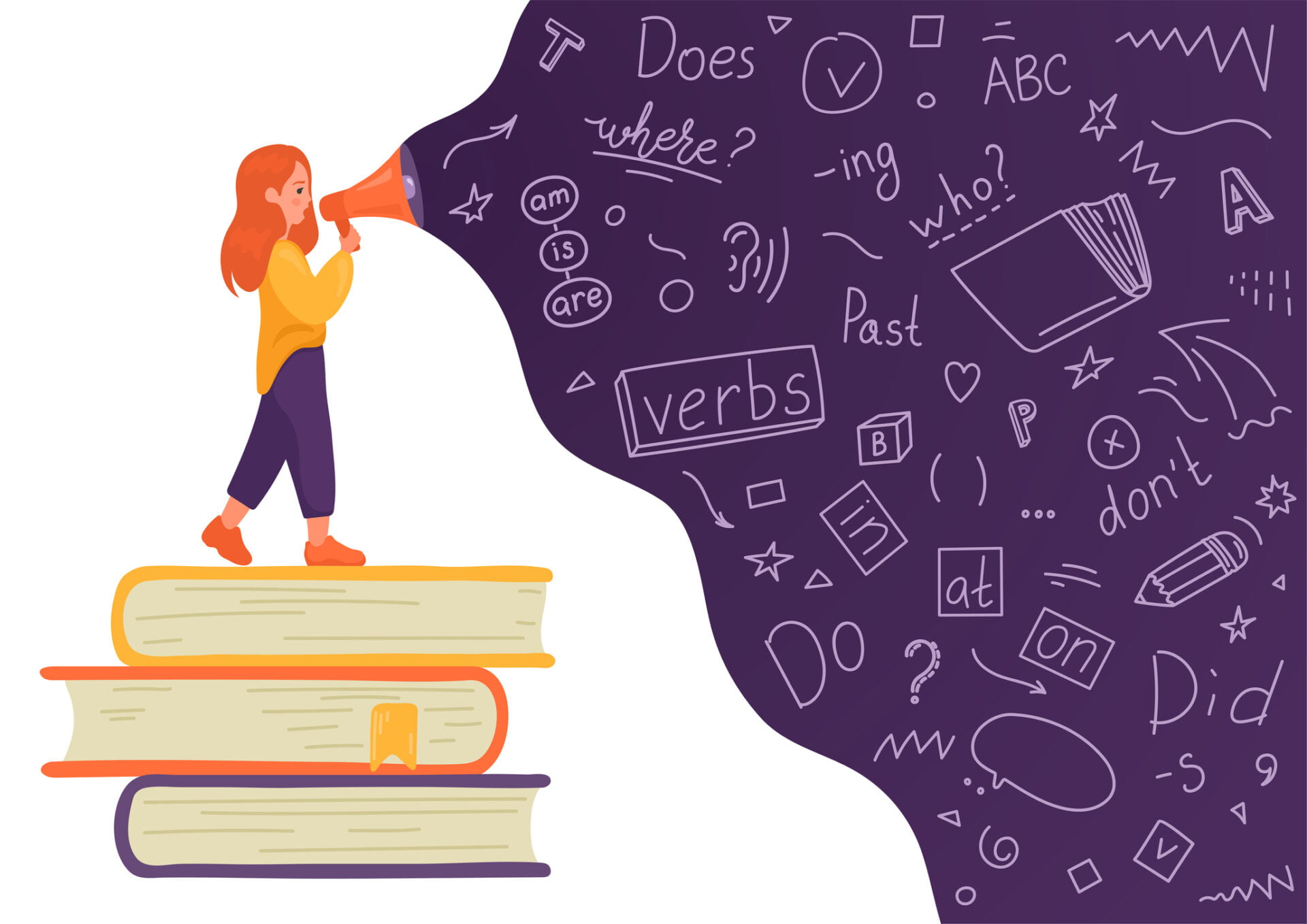 03
GRAMMAR
Question words before to-infinitives
Phrasal verbs
Double comparatives 
Modal verbs in first conditional sentences.
1. Question words before to-infinitives
S + V + (O) + Wh- + to-V  + ....
2. Phrasal verbs
Động từ + Tiểu từ (giới từ/ trạng từ)
3. Double comparatives
Đối với tính từ ngắn:
The short adj-er + S + V, the short adj-er + S + V
Đối với tính từ dài:
The more + long adj + S + V, the more + long adj + S + V
3. Modal verbs in first conditional sentences.
If + clause (present simple) , S + modal verb + V + O
4. Choose the correct answer A, B, C, or D to complete each sentence.
1. My sister and I are trying to ______ sweet food and soft drinks.
A. carry out 	B. cut down on	C. hand down 	D. come down with
2. When we visit a city, we usually ______ its downtown.
A. look after 	B. find out	C. look around 	D. pass down
3. The ______ he gets, the ______ he becomes.
A. more old; more experienced	.                B. older; experienced
C. more older; more experienced	         D. older; more experienced
4. The ______ my neighbourhood gets, the ______ I feel.
A. bigger; less secure 		        B. bigger; fewer secure
C. more big; less secure		        D. more bigger; less secure
5. If you finish reading a book, you ______ put it back on the shelf. It’s necessary.
A. will 		B. should	        C. may 		      D. can
4. Choose the correct answer A, B, C, or D to complete each sentence.
1. My sister and I are trying to ______ sweet food and soft drinks.
A. carry out 	        B. cut down on	    C. hand down 	 D. come down with
tiến hành	           cắt giảm	              truyền lại	    mắc bệnh
* Giải nghĩa: “Chị tôi và tôi đang cố gắng cắt giảm đồ ăn ngọt và nước ngọt.”
2. When we visit a city, we usually ______ its downtown.
A. look after 	B. find out	       C. look around 	          D. pass down
chăm sóc	        phát hiện             nhìn xung quanh	    truyền lại
* Giải nghĩa: “Khi chúng tôi đến thăm một thành phố, chúng tôi thường nhìn xung quanh khu trung tâm thành phố.”
4. Choose the correct answer A, B, C, or D to complete each sentence.
3. The ______ he gets, the ______ he becomes.
A. more old; more experienced		          B. older; experienced
C. more older; more experienced	          D. older; more experienced
* So sánh hơn: 
                   old -> older                             experienced -> more experienced
* Giải nghĩa: “Anh ấy càng lớn tuổi, anh ấy càng có nhiều kinh nghiệm.”
4. The ______ my neighbourhood gets, the ______ I feel.
A. bigger; less secure 			B. bigger; fewer secure
C. more big; less secure		      D. more bigger; less secure
* So sánh hơn: 
                    big -> bigger                          secure -> less secure
* Giải nghĩa: “Khu phố của tôi càng rộng lớn, tôi càng cảm thấy ít an toàn hơn.”
4. Choose the correct answer A, B, C, or D to complete each sentence.
5. If you finish reading a book, you ______ put it back on the shelf. It’s necessary.
A. will 		       B. should	         C. may 		     D. can
sẽ		            nên		            có thể		         có thể
* Câu điều kiện loại 1 với động từ khuyết thiếu: If + S + V (hiện tại đơn), S + ĐTKT + V + O
* Giải nghĩa: “Nếu bạn đọc xong một cuốn sách, bạn nên đặt nó lại trên giá. Điều đó là cần thiết.”
4. Choose the correct answer A, B, C, or D to complete each sentence.
1. My sister and I are trying to ______ sweet food and soft drinks.
A. carry out 	B. cut down on	    C. hand down 	D. come down with
2. When we visit a city, we usually ______ its downtown.
A. look afte. r 	B. find out	          C. look around 	   D. pass down
3. The ______ he gets, the ______ he becomes.
A. more old; more experienced	                B. older; experienced
C. more older; more experienced	         D. older; more experienced
4. The ______ my neighbourhood gets, the ______ I feel.
A. bigger; less secure 		        B. bigger; fewer secure
C. more big; less secure		        D. more bigger; less secure
5. If you finish reading a book, you ______ put it back on the shelf. It’s necessary.
A. will 		B. should	        C. may 		      D. can
5. Write the correct form of each verb in brackets.
1. If Lan (want) ______ to focus on her homework, she should turn off the TV.
2. I don’t know who (ask) ______ for advice about my future career.
3. If he (continue) _________ making noise, he must leave immediately.
4. They are wondering what (buy) ______ for their grandmother on her birthday.
5. We can make the air in the city cleaner if we (not use) _________ our cars as much.
5. Write the correct form of each verb in brackets.
to ask
2. I don’t know who (ask) ________ for advice about my future career.
* Giải thích: Từ để hỏi đứng trước to-infinitives
Who + to ask: hỏi ai để
to buy
4. They are wondering what (buy) ______ for their grandmother on her birthday.
* Giải thích: Từ để hỏi đứng trước to-infinitives
What + to buy: mua cái gì
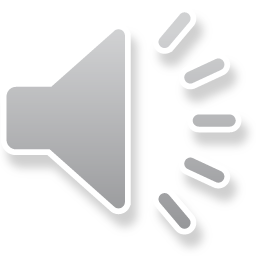 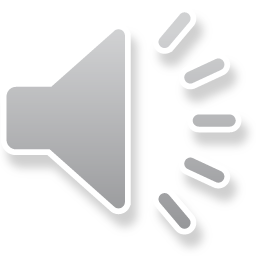 C:\Users\nguye\Downloads\
Consolidation
Revise the vowels/diphthongs/sounds: /æ/, /ɑ:/, and /e/; /aʊ/, /əʊ/, and /eə/; /h/ and /r/.
Revise words related to community helpers, traditional handicrafts, city life and students’ life and schoolwork.
Revise the use of question words before to-infinitives, phrasal verbs, double comparatives and modal verbs in first conditional sentences.
Thank You!